Organic Chemistry
Third Edition
David Klein
Chapter 24
Carbohydrates
Copyright © 2017 John Wiley & Sons, Inc. All rights reserved.
Klein, Organic Chemistry 3e
24.1 Introduction to Carbohydrates
It might be necessary to review the following topics to prepare for the material in this chapter:

Drawing chair conformations (section 4.11)
Haworth projections (section 4.14)
Fischer Projections (section 5.7)
Hemiacetals and acetals (section 19.5)
Reduction of aldehydes and ketones (19.9)
Copyright © 2017 John Wiley & Sons, Inc. All rights reserved.
24-2
Klein, Organic Chemistry 3e
24.1 Introduction to Carbohydrates
Carbohydrates (sugars) are polyhydroxy aldehydes or ketones

Naturally synthesized in nature from CO2 and H2O (photosynthesis)
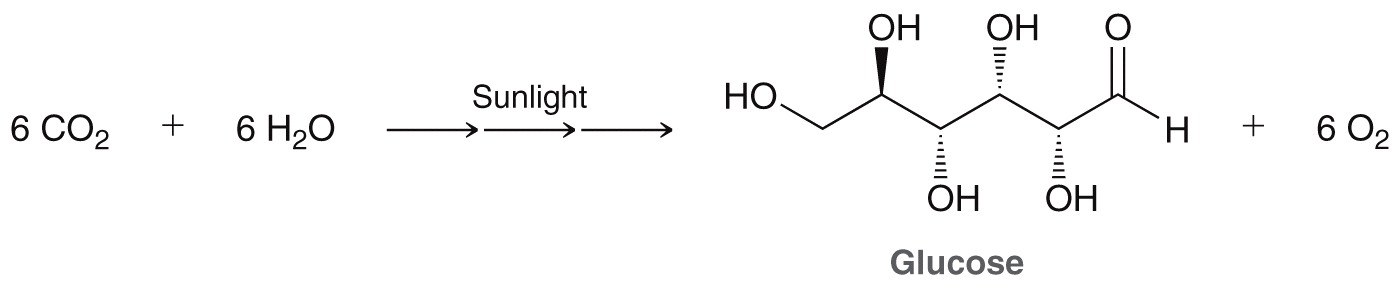 Copyright © 2017 John Wiley & Sons, Inc. All rights reserved.
24-3
Klein, Organic Chemistry 3e
24.2 Classification of Monosaccharides
Monosaccharides = simple sugars
Contain multiple chiral centers; Fischer projections often used to represent their structure
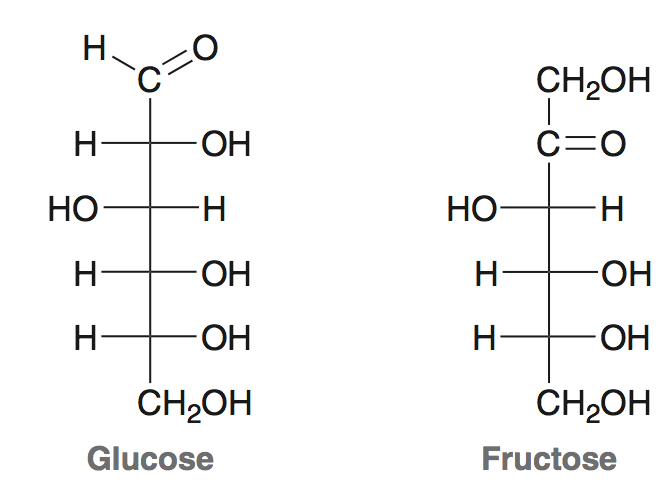 Copyright © 2017 John Wiley & Sons, Inc. All rights reserved.
24-4
Klein, Organic Chemistry 3e
24.2 Classification of Monosaccharides
Aldose = contains an aldehyde group (prefix “aldo-”
Ketose = contains a ketone group (prefix “-keto”)
The terms di, tri, tetr, pent, hex, hept indicate # of carbons
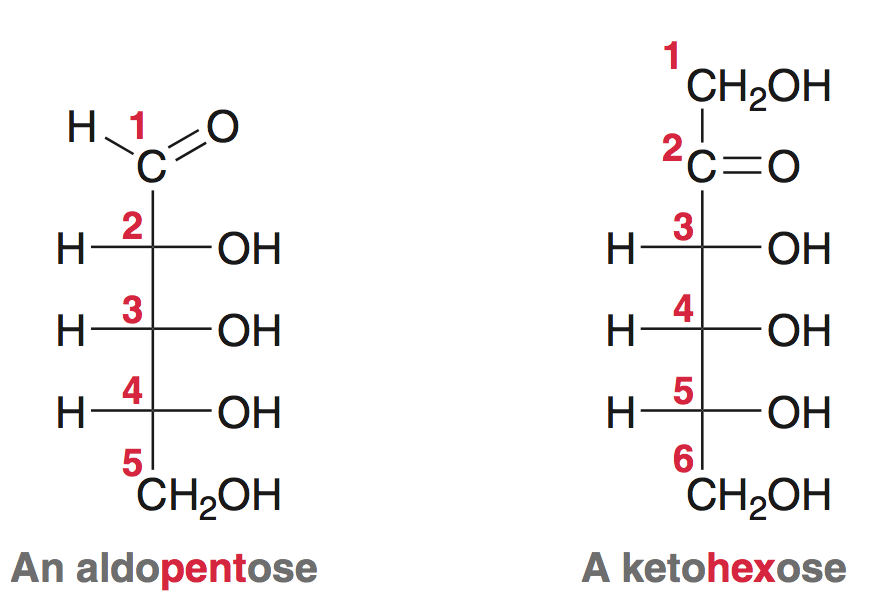 Copyright © 2017 John Wiley & Sons, Inc. All rights reserved.
24-5
Klein, Organic Chemistry 3e
24.2 Classification of Monosaccharides
Glyceraldehyde is the simplest aldose; contains 1 chiral center




D sugars have OH group at chiral center farthest from carbonyl on the right-hand side in the Fischer projection:
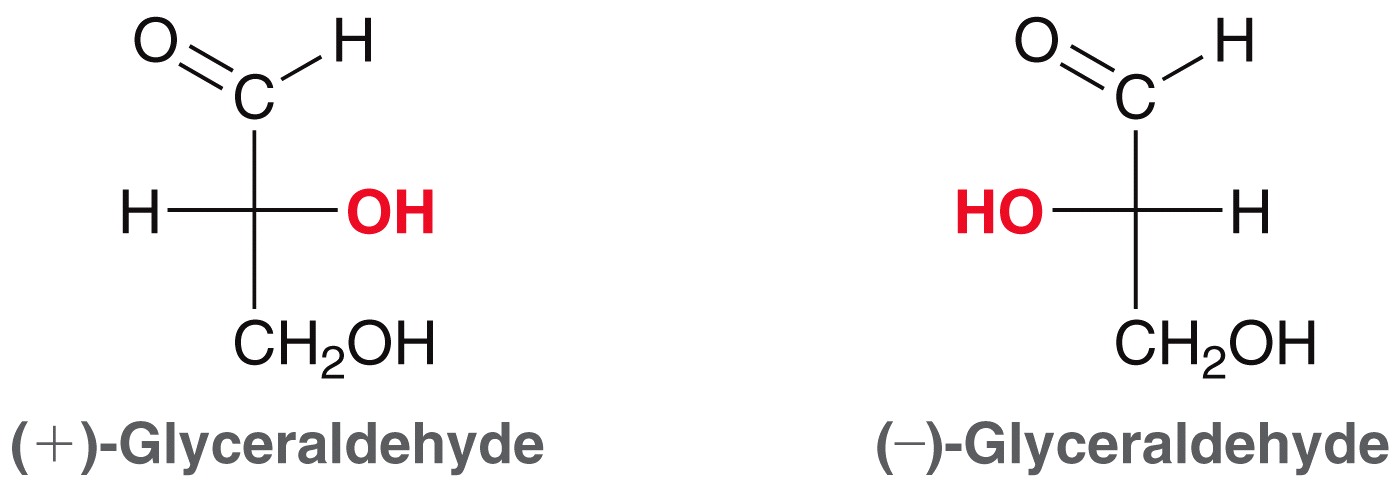 L-glyceraldehyde
D-glyceraldehyde
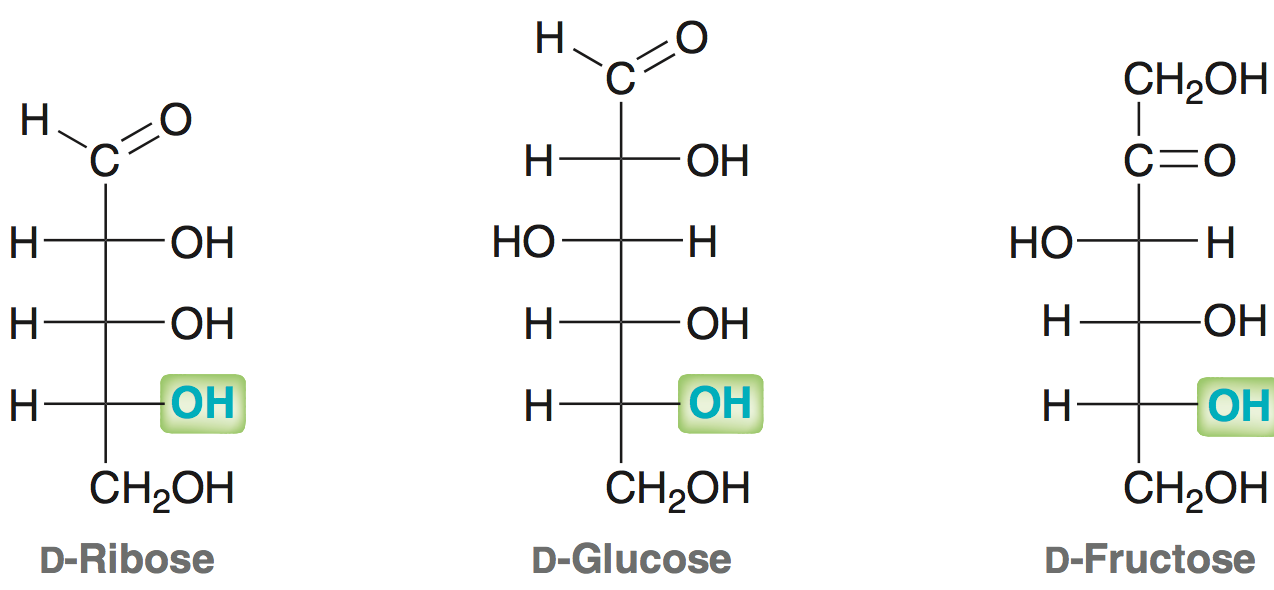 Copyright © 2017 John Wiley & Sons, Inc. All rights reserved.
24-6
Klein, Organic Chemistry 3e
24.2 Classification of Monosaccharides
Recall that dextrorotatory versus levorotatory does not correspond to the “D” and “L” designations:







D-sugar means configuration of the furthest chiral center is “R” while an L-sugar has “S” configuration at the furthest chiral center
Practice with Conceptual Checkpoint 24.1 – 24.3
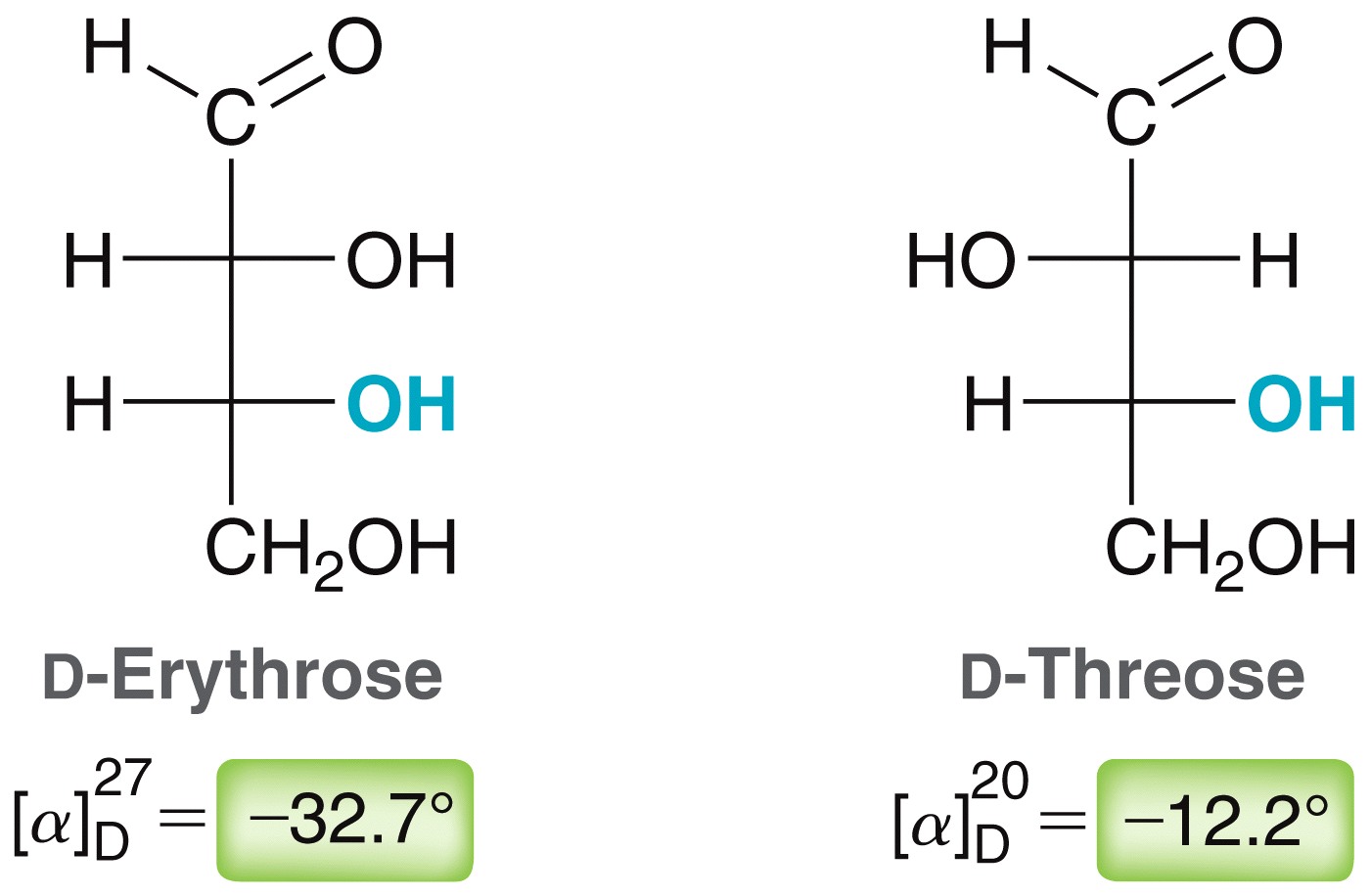 Copyright © 2017 John Wiley & Sons, Inc. All rights reserved.
24-7
Klein, Organic Chemistry 3e
24.3 Configuration of Aldoses
There are four possible aldotetroses, two are D-sugars, and other two are the enantiomeric L-sugars:







The enantiomers of the above compounds are called L-Erythrose and L-Threose
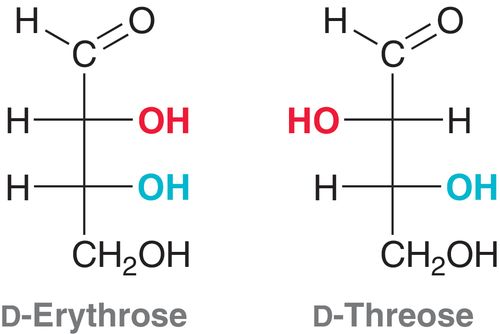 Copyright © 2017 John Wiley & Sons, Inc. All rights reserved.
24-8
Klein, Organic Chemistry 3e
24.3 Configuration of Aldoses
Aldopentoses have three chirality centers.  The number of isomers will be 23 = 8 possible stereoisomers









The D sugars are naturally occurring
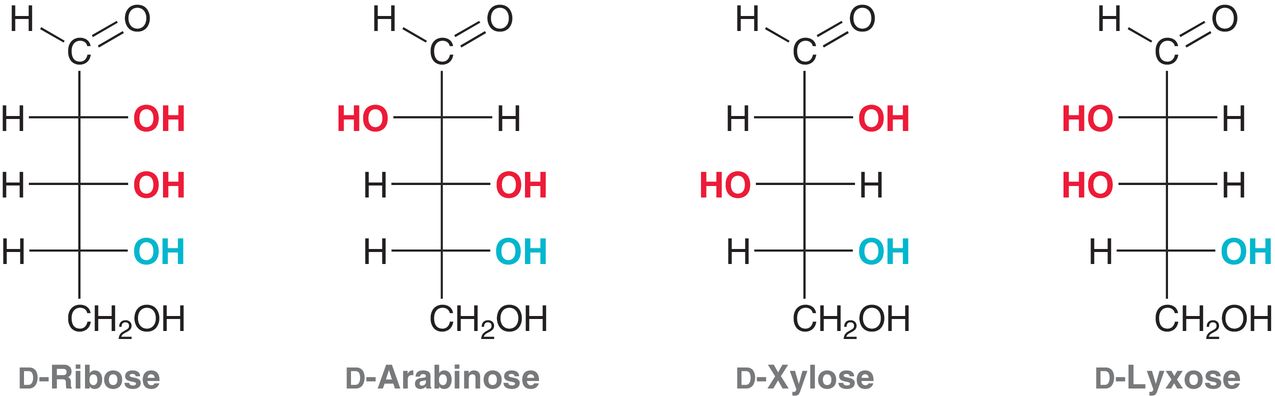 Copyright © 2017 John Wiley & Sons, Inc. All rights reserved.
24-9
Klein, Organic Chemistry 3e
24.3 Configuration of Aldoses
Aldohextoses have 4 chiral centers, so 16 possible stereoisomers
The 8 naturally occurring D sugars are shown below:
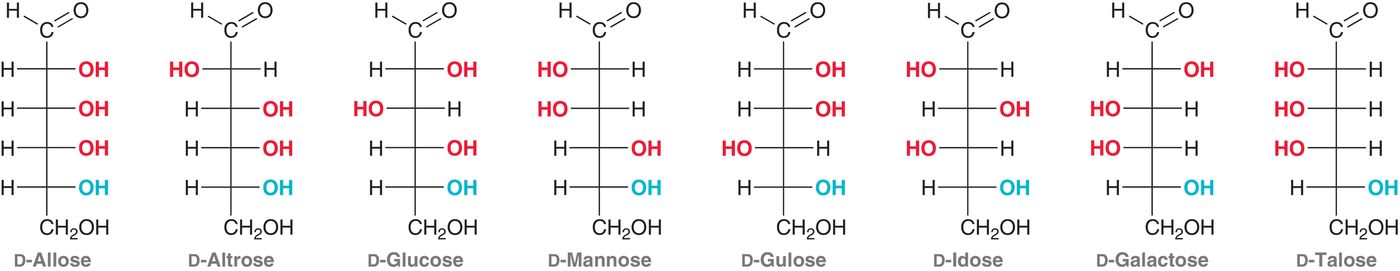 Copyright © 2017 John Wiley & Sons, Inc. All rights reserved.
24-10
Klein, Organic Chemistry 3e
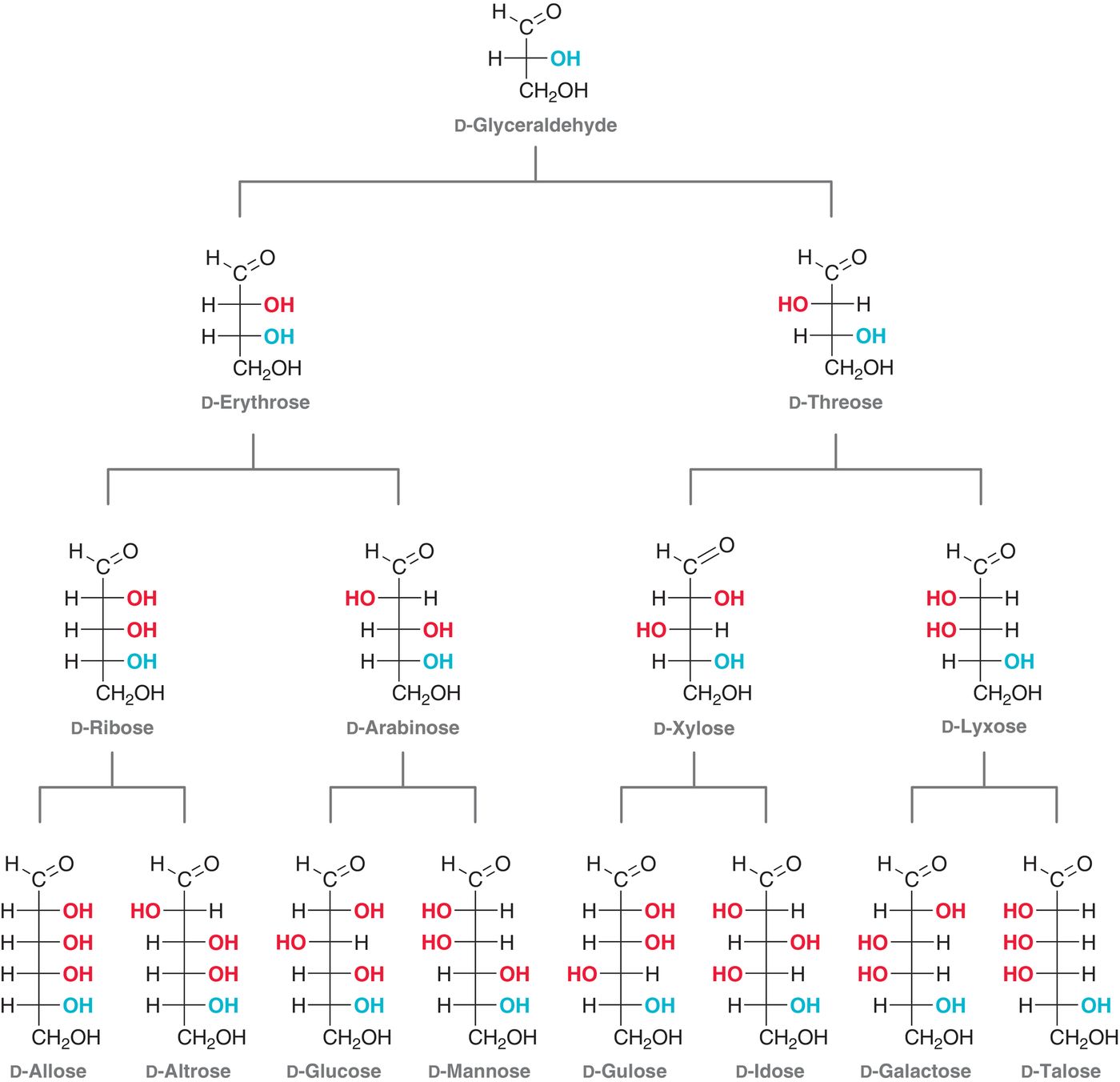 Copyright © 2017 John Wiley & Sons, Inc. All rights reserved.
24-11
Klein, Organic Chemistry 3e
24.4 Ketoses
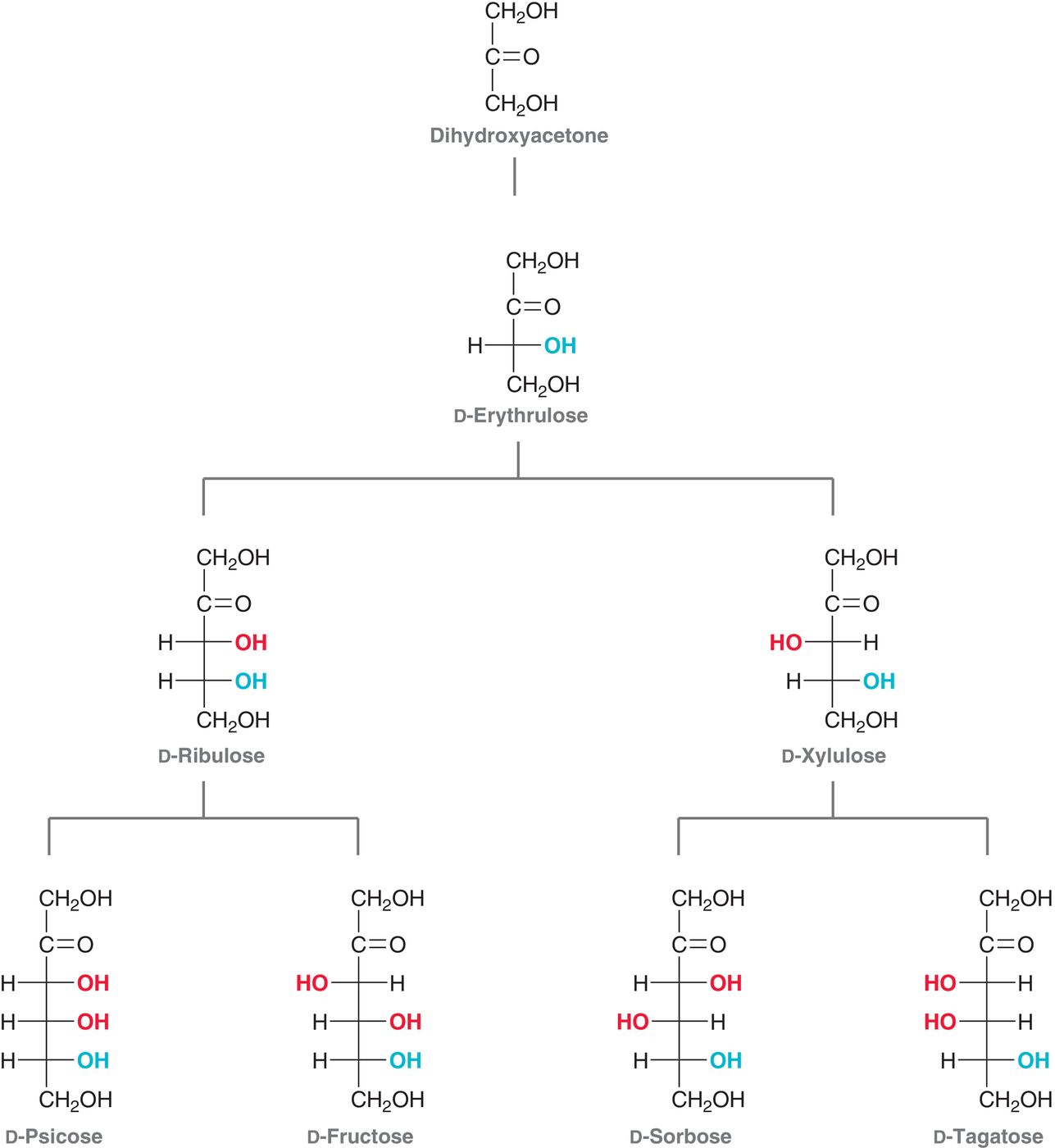 Naturally occurring 
	D-ketoses

Practice with Conceptual Checkpoint 24.7 – 24.8
Copyright © 2017 John Wiley & Sons, Inc. All rights reserved.
24-12
Klein, Organic Chemistry 3e
24.5 Cyclic Structure of Monosaccharides
An aldehyde can react with an alcohol to produce a hemiacetal under protic conditions (mechanism 19.5):




Hemiacetal formation is favored for 5 and 6-membered rings




Practice drawing cyclic hemiacetals with SkillBuilder 24.1
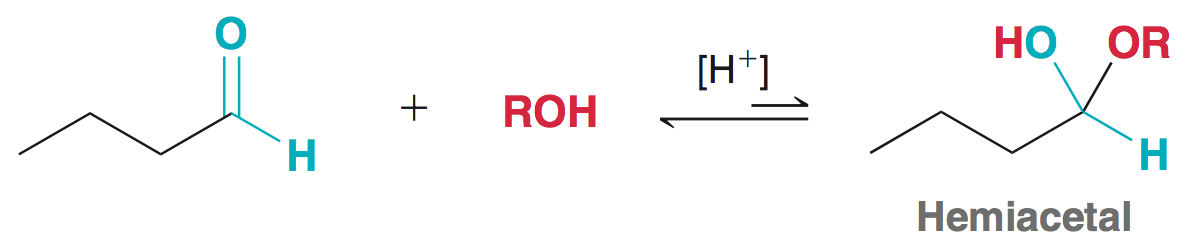 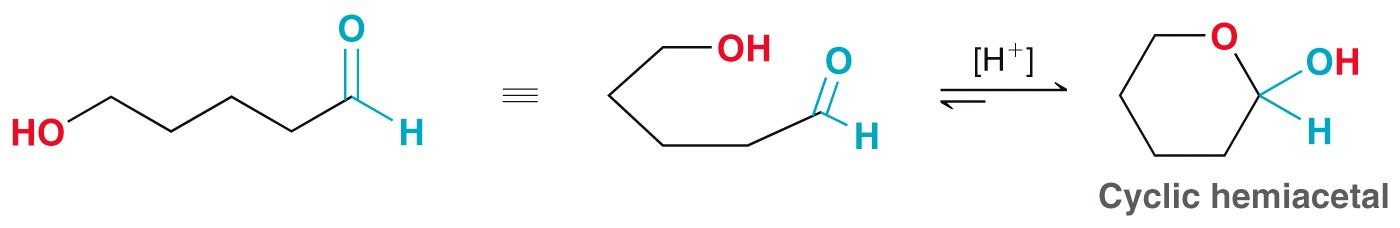 Copyright © 2017 John Wiley & Sons, Inc. All rights reserved.
24-13
Klein, Organic Chemistry 3e
24.5 Cyclic Structure of Monosaccharides
Monosaccharides undergo ring-closing hemiacetal formation
New chiral center formed at the anomeric carbon (C1).  







The equilibrium greatly favors the cyclic form
6-membered hemiacetal ring of a saccharide is called a pyranose ring
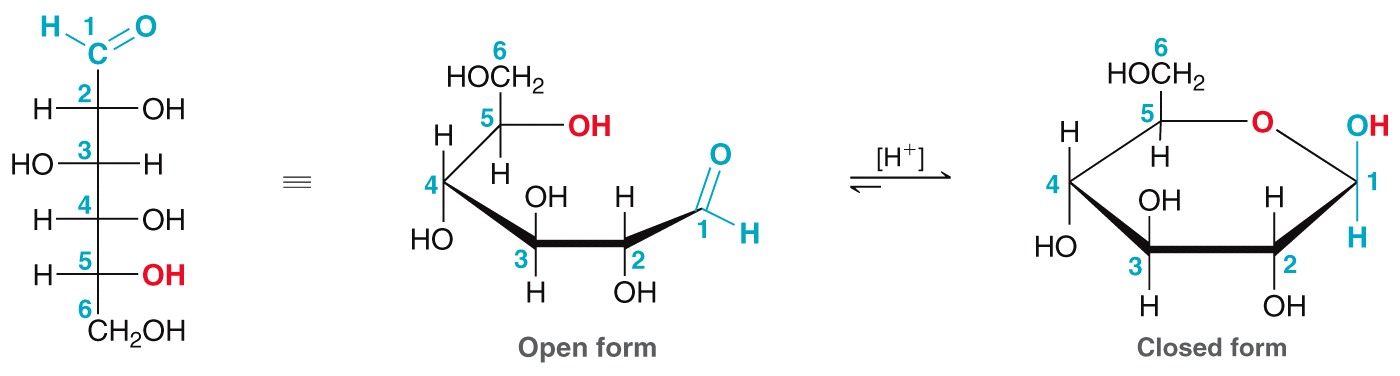 Copyright © 2017 John Wiley & Sons, Inc. All rights reserved.
24-14
Klein, Organic Chemistry 3e
24.5 Cyclic Structure of Monosaccharides
The stereoisomers formed upon cyclization are called anomers.








a anomer = the anomeric –OH group is trans to the –CH2OH group 
b anomer = the anomeric –OH is cis to the –CH2OH group
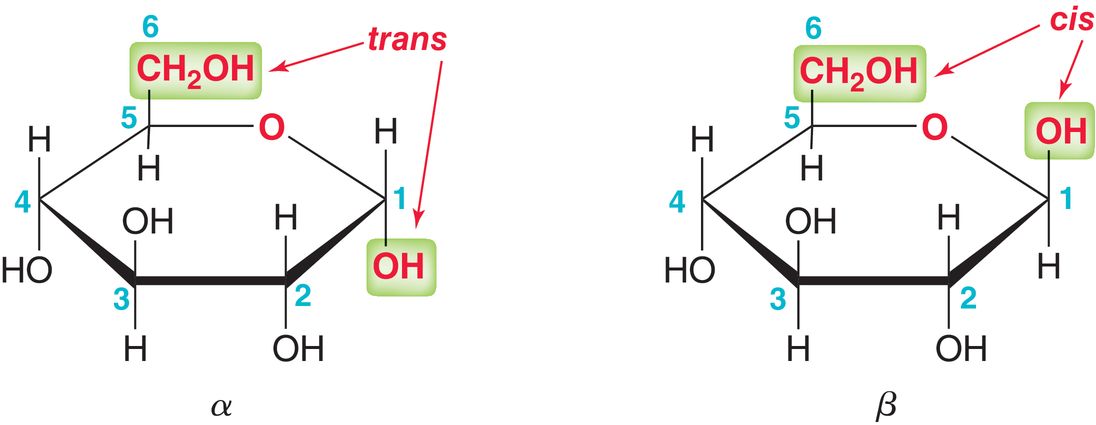 anomeric
carbon
Copyright © 2017 John Wiley & Sons, Inc. All rights reserved.
24-15
Klein, Organic Chemistry 3e
24.5 Cyclic Structure of Monosaccharides
Mutarotation: interconversion
of a and b anomers
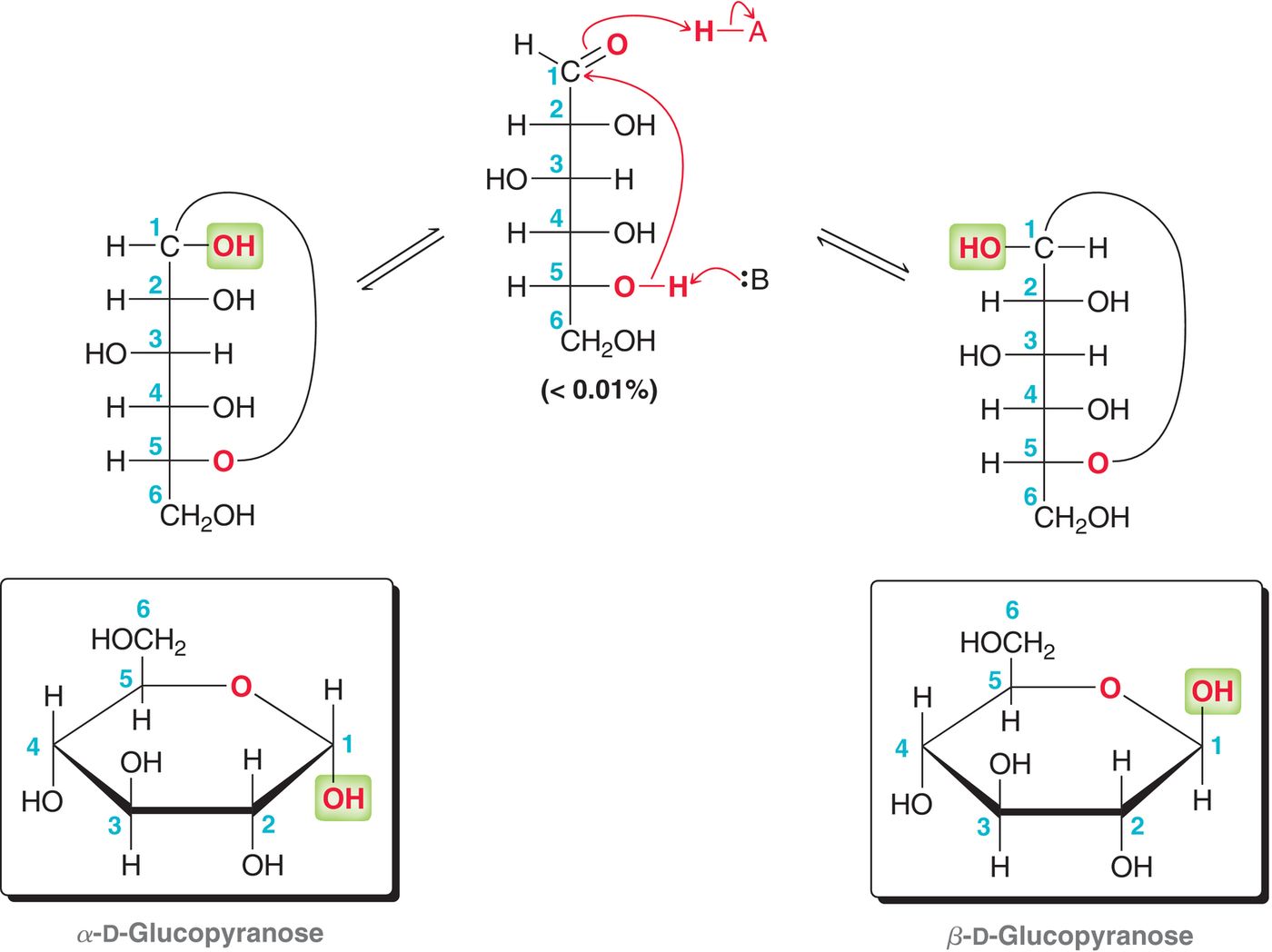 Copyright © 2017 John Wiley & Sons, Inc. All rights reserved.
24-16
Klein, Organic Chemistry 3e
24.5 Cyclic Structure of Monosaccharides
The dynamic equilibrium between the alpha and beta anomers is called mutarotation

Mutarotation is accelerated with acid or base catalysis

With some sugars, the α form dominates, but the b anomer dominates for others (hard to tell)


Practice drawing pyranose anomers for a given sugar with SkillBuilder 24.2
Copyright © 2017 John Wiley & Sons, Inc. All rights reserved.
24-17
Klein, Organic Chemistry 3e
24.5 Drawing Pyranose rings
A pyranose ring is either drawn as a Haworth projection or a chair conformation (chair is better, as it reveals the 3-D conformation)






D-glucose is the only sugar where all groups are equatorial (the most stable sugar, thus the most abundant in nature)

Practice drawing pyranose chairs with SkillBuilder 24.3
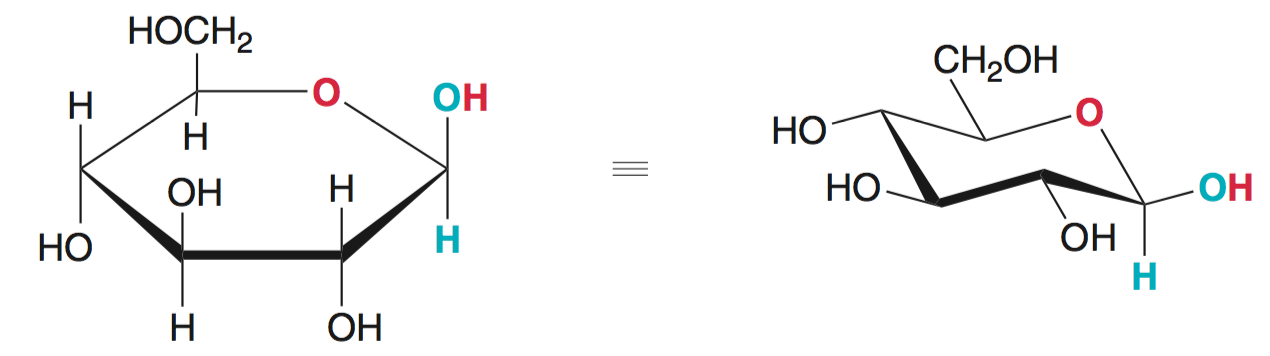 ring oxygen
always drawn
in the upper 
right-rear position
Copyright © 2017 John Wiley & Sons, Inc. All rights reserved.
24-18
Klein, Organic Chemistry 3e
24.5 Furanose Forms of Monosaccharides
Furanose ring: 5-member ring hemiacetal of a sugar
Fructose equilibrates among in both furanose and pyranose forms:
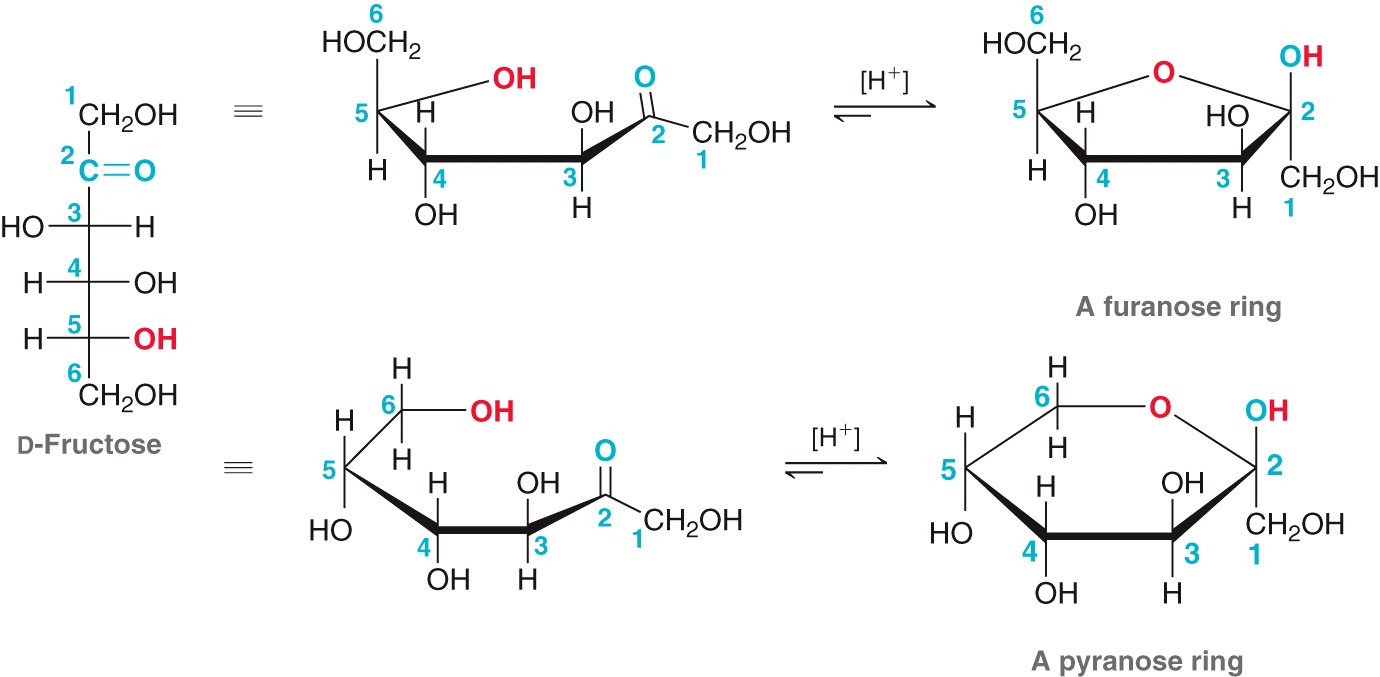 Copyright © 2017 John Wiley & Sons, Inc. All rights reserved.
24-19
Klein, Organic Chemistry 3e
24.5 Cyclic Structure of Monosaccharides
The furanose form of D-fructose takes part in most biochemical reactions








Practice with conceptual checkpoints 24.19 - 24.22
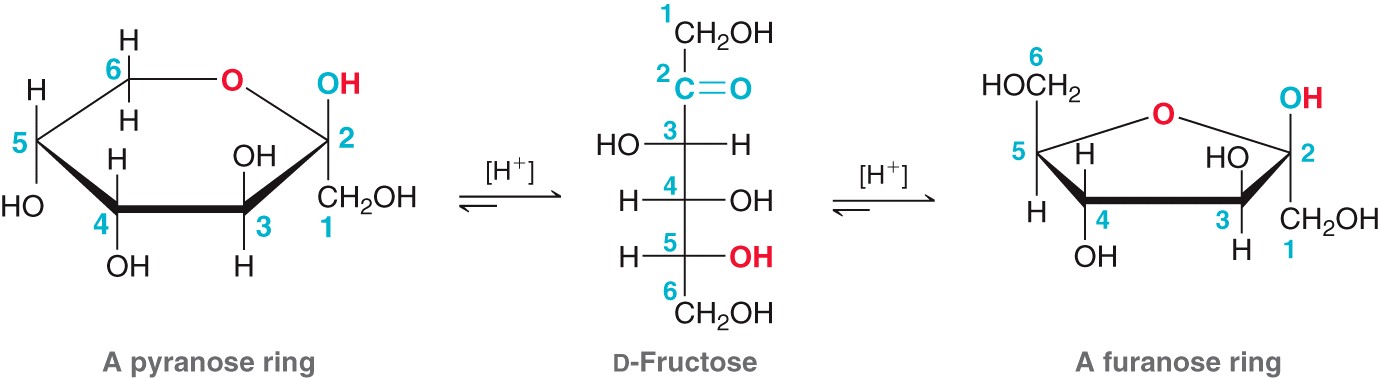 Copyright © 2017 John Wiley & Sons, Inc. All rights reserved.
24-20
Klein, Organic Chemistry 3e
24.6 Reactions of Monosaccharides
Hydroxy groups of a monosaccharide can be converted to esters to improve their solubility in organic solvents:







Excess reagent allows for reaction of all free hydroxy groups
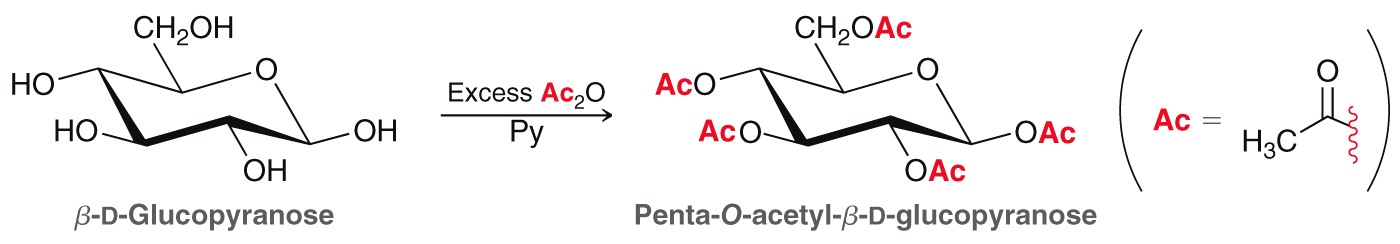 Copyright © 2017 John Wiley & Sons, Inc. All rights reserved.
24-21
Klein, Organic Chemistry 3e
24.6 Reactions of Monosaccharides
The hydroxy groups can also be converted to ethers via the Williamson ether synthesis






Ag2O is used as the base

Practice with conceptual checkpoints 24.23 and 24.24
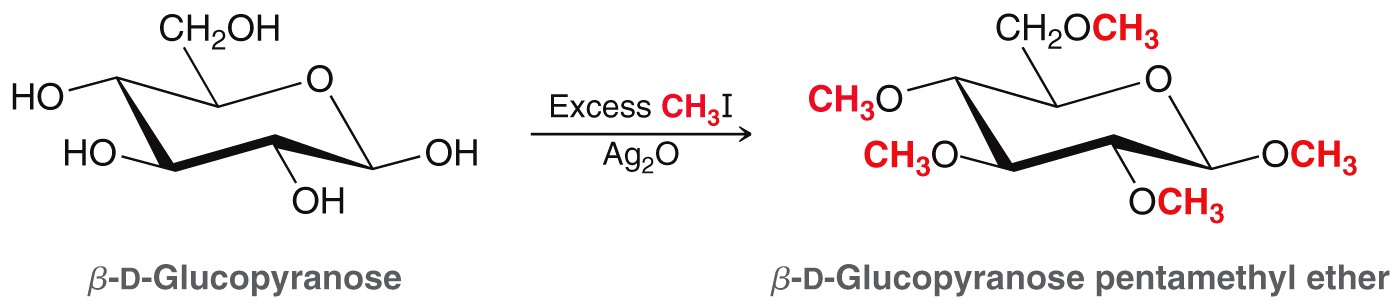 Copyright © 2017 John Wiley & Sons, Inc. All rights reserved.
24-22
Klein, Organic Chemistry 3e
24.6 Reactions of Monosaccharides
Cyclic hemiacetal of a sugar can react with an alcohol, under acidic conditions, to form an acetal



Acetals of sugars are called glycosides:





mixture of a and b glycosides is obtained
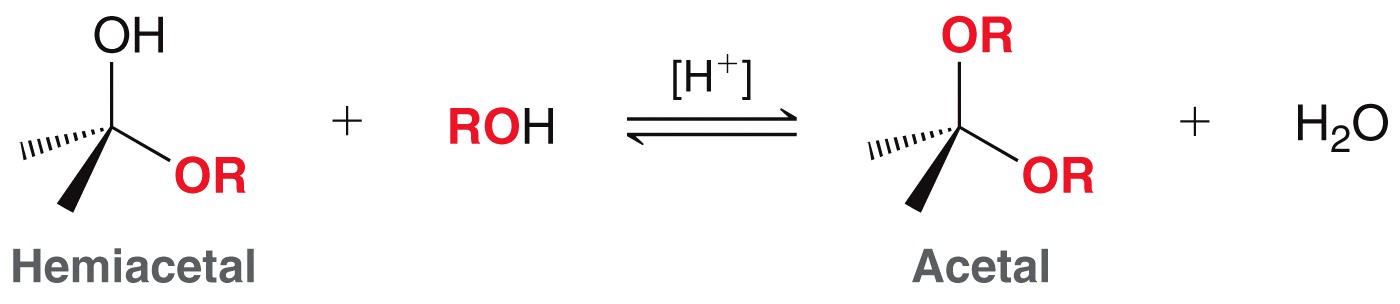 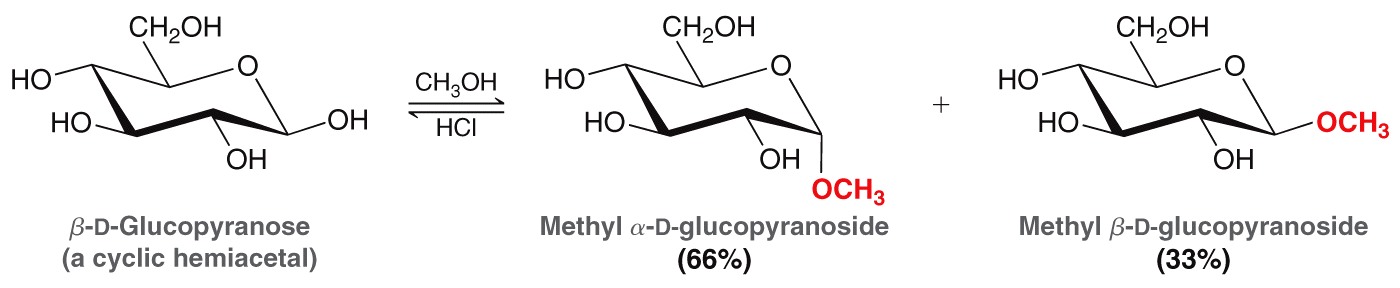 Copyright © 2017 John Wiley & Sons, Inc. All rights reserved.
24-23
Klein, Organic Chemistry 3e
24.6 Reactions of Monosaccharides
The mechanism of glycoside formation is analogous to the formation of a typical acetal (section 19.5)
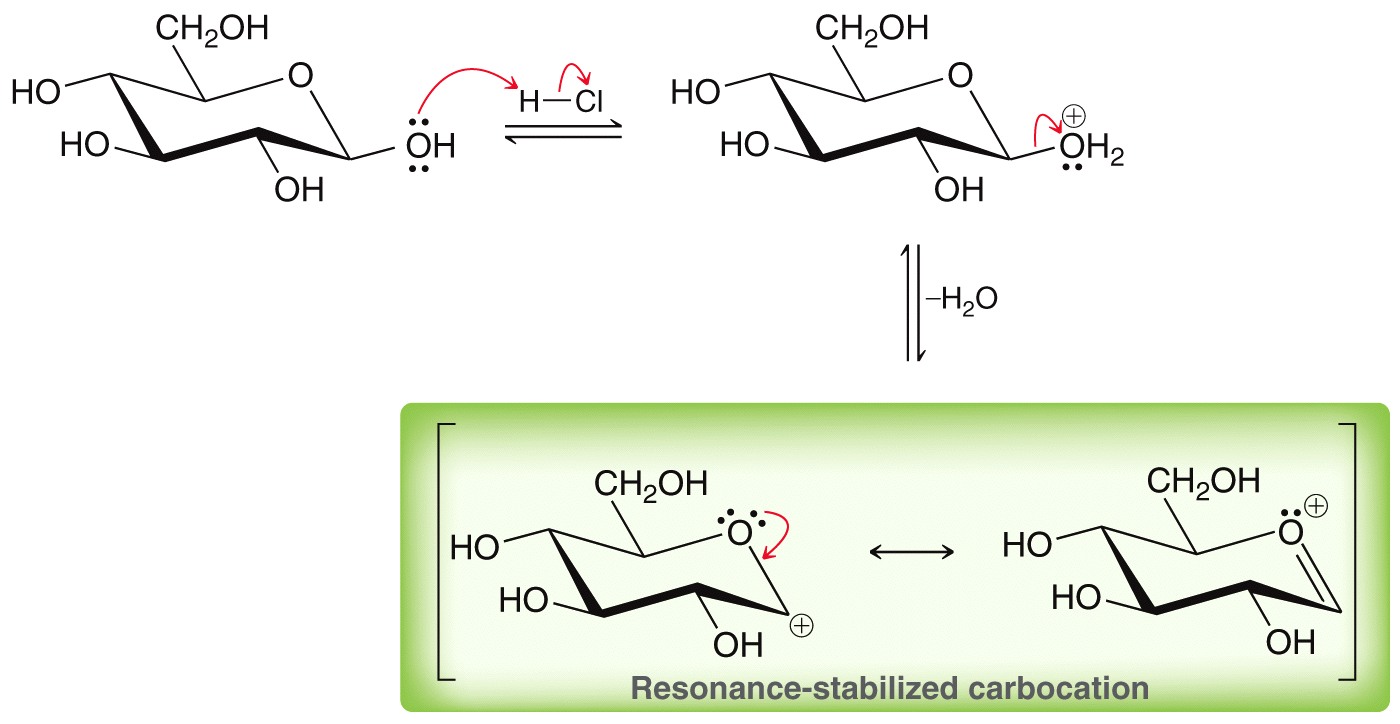 Copyright © 2017 John Wiley & Sons, Inc. All rights reserved.
24-24
Klein, Organic Chemistry 3e
24.6 Reactions of Monosaccharides
The mechanism of glycoside formation is analogous to the formation of a typical acetal (section 19.5)









Practice with conceptual checkpoints 24.25 – 24.26
Formation of a glycoside
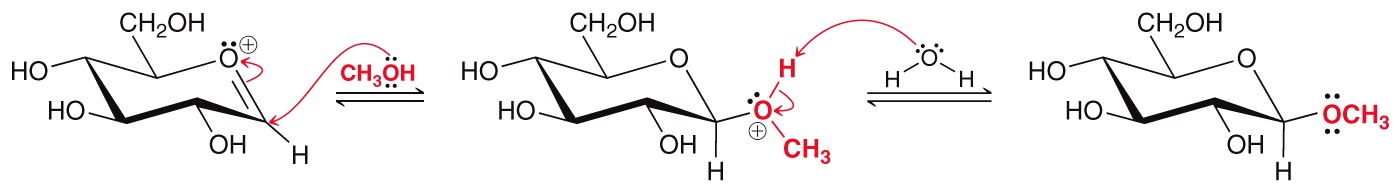 Formation of b glycoside
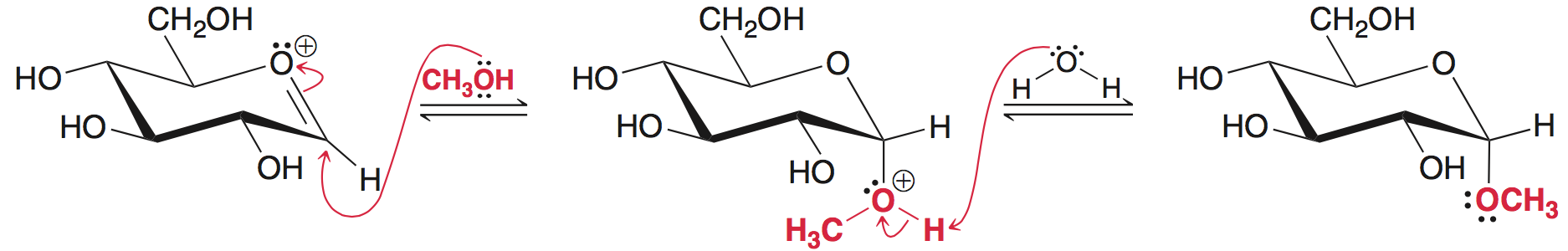 Copyright © 2017 John Wiley & Sons, Inc. All rights reserved.
24-25
Klein, Organic Chemistry 3e
24.6 Reactions of Monosaccharides
Under strongly basic conditions, aldoses under epimerization at C2 via an enediol (i.e. enol) intermediate







Epimers  are diastereomers that differ in configuration at a only one chiral center
Practice with conceptual checkpoint 24.27
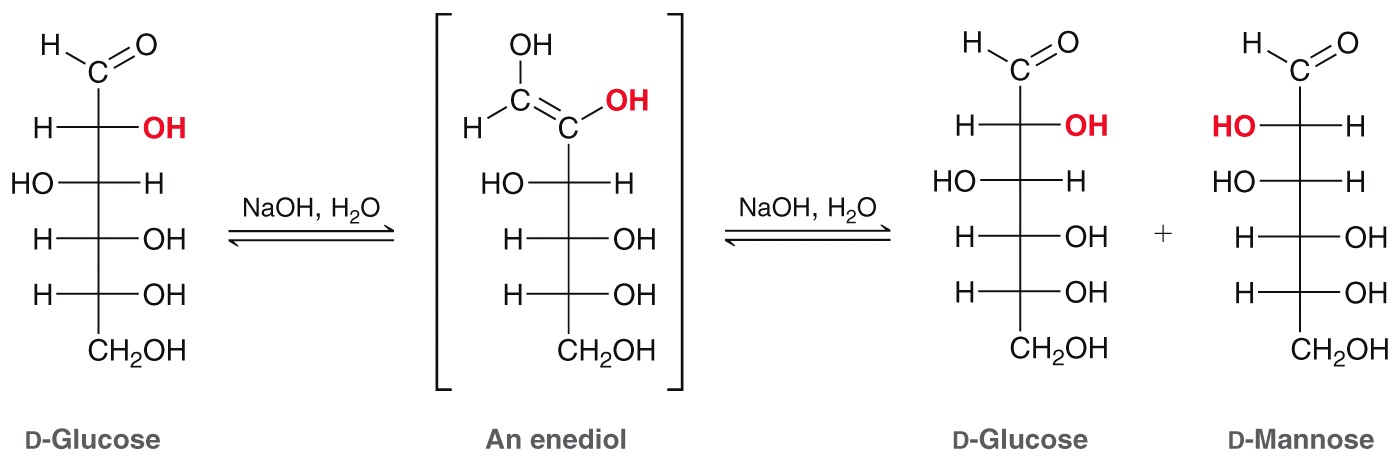 Copyright © 2017 John Wiley & Sons, Inc. All rights reserved.
24-26
Klein, Organic Chemistry 3e
24.6 Reduction of Monosaccharides
Monosaccharides can be reduced to alditols with NaBH4:








D-glucitol (called D-sorbitol) is used as a sugar substitute

Practice with Conceptual Checkpoints 24.28 – 24.30
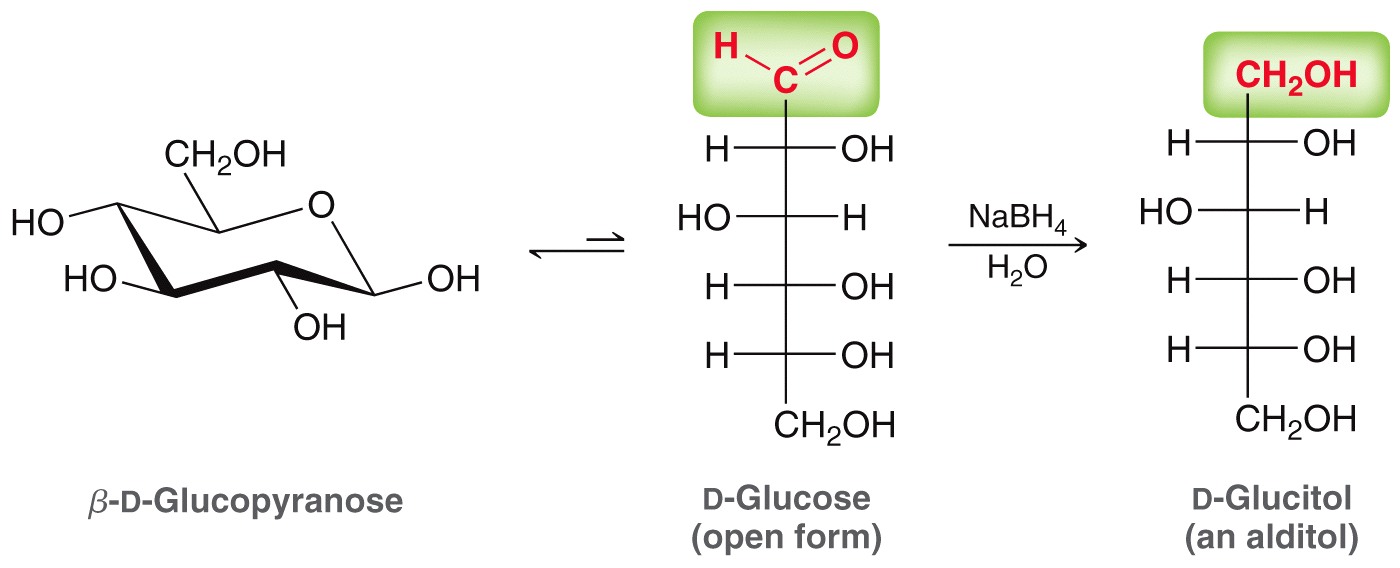 Copyright © 2017 John Wiley & Sons, Inc. All rights reserved.
24-27
Klein, Organic Chemistry 3e
24.6 Oxidation of Monosaccharides
Aldehyde oxidation of an aldose produces an aldonic acid
Variety of oxidants can be used:








A mild oxidizing agent must be used to avoid oxidation of the alcohol groups
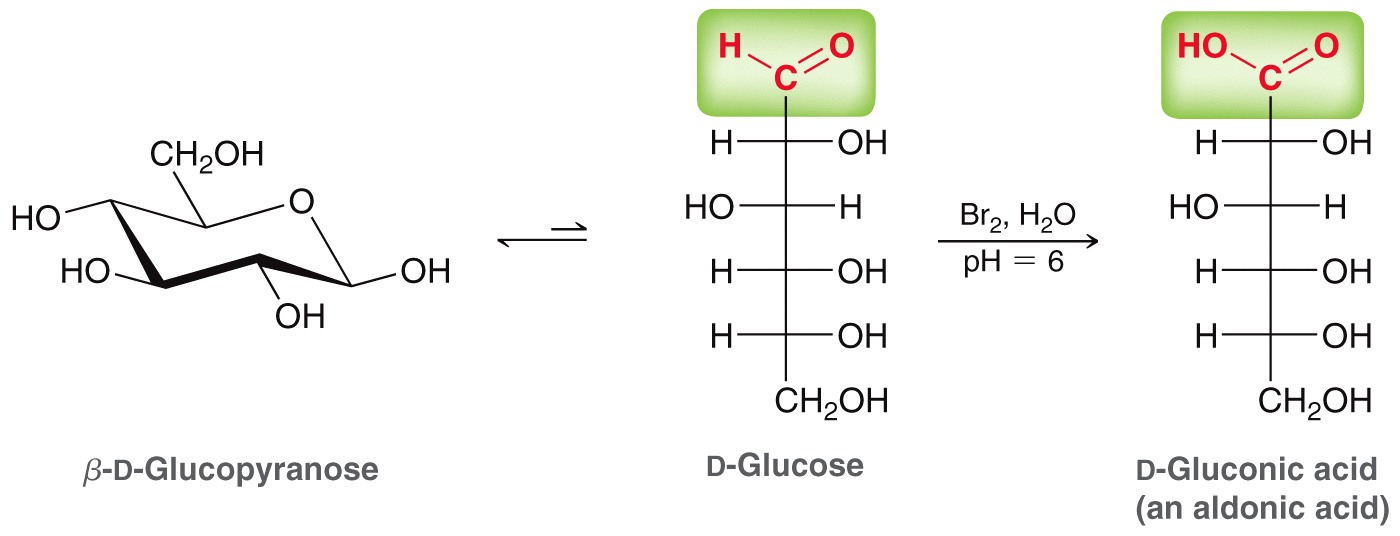 Copyright © 2017 John Wiley & Sons, Inc. All rights reserved.
24-28
Klein, Organic Chemistry 3e
24.6 Reactions of Monosaccharides
Selective oxidation of an aldose (and not a ketose) is used as a chemical test to differentiate between the two

Oxidation tests also performed to detect the presence of reducing sugars (pyranose/furanose forms of a sugar)
Tollen’s test
Fehling’s test

Glycosides (i.e. acetals) are not reducing sugars, and are not oxidized

Practice with SkillBuilder 24.4
Copyright © 2017 John Wiley & Sons, Inc. All rights reserved.
24-29
Klein, Organic Chemistry 3e
24.6 Reactions of Monosaccharides
A stronger oxidant (like HNO3) will oxidize the aldehyde and 1˚ alcohol of an aldose, forming an aldaric acid:








A mild oxidizing agent must be used to avoid oxidation of the alcohol groups
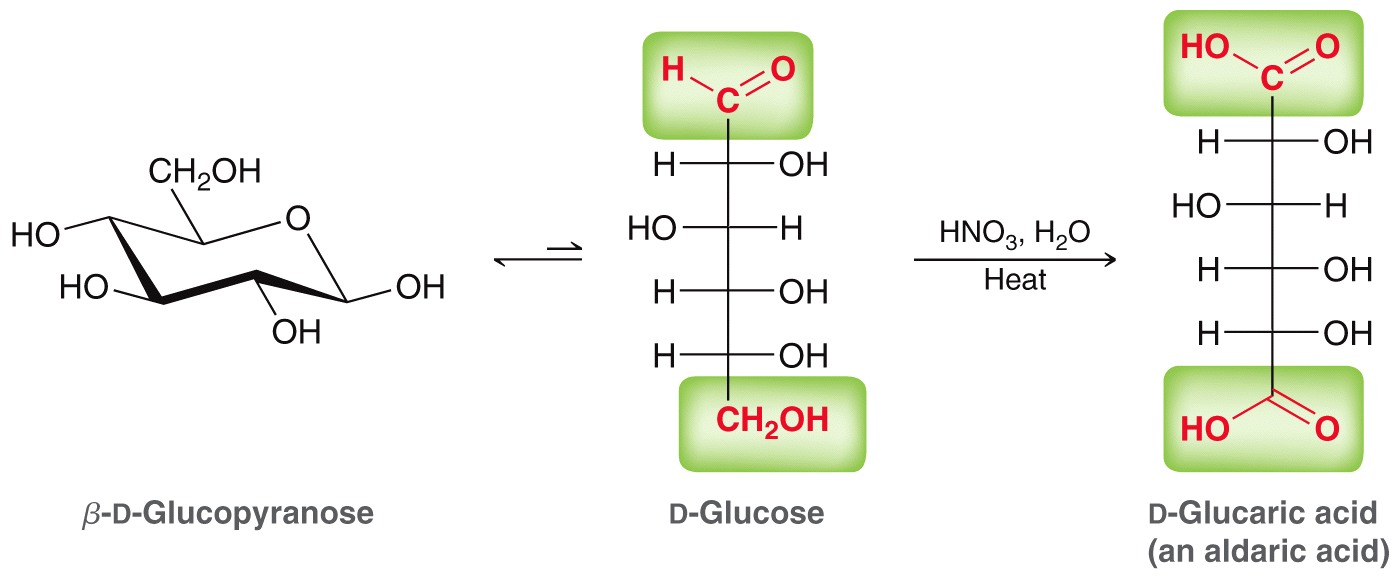 Copyright © 2017 John Wiley & Sons, Inc. All rights reserved.
24-30
Klein, Organic Chemistry 3e
24.6 Reactions of Monosaccharides
Recall cyanohydrin formation (section 19.10); it works on aldoses





Kiliani-Fischer synthesis: the cyanohydrin is hydrolyzed to carboxylic acid and subsequently reduced to aldehyde
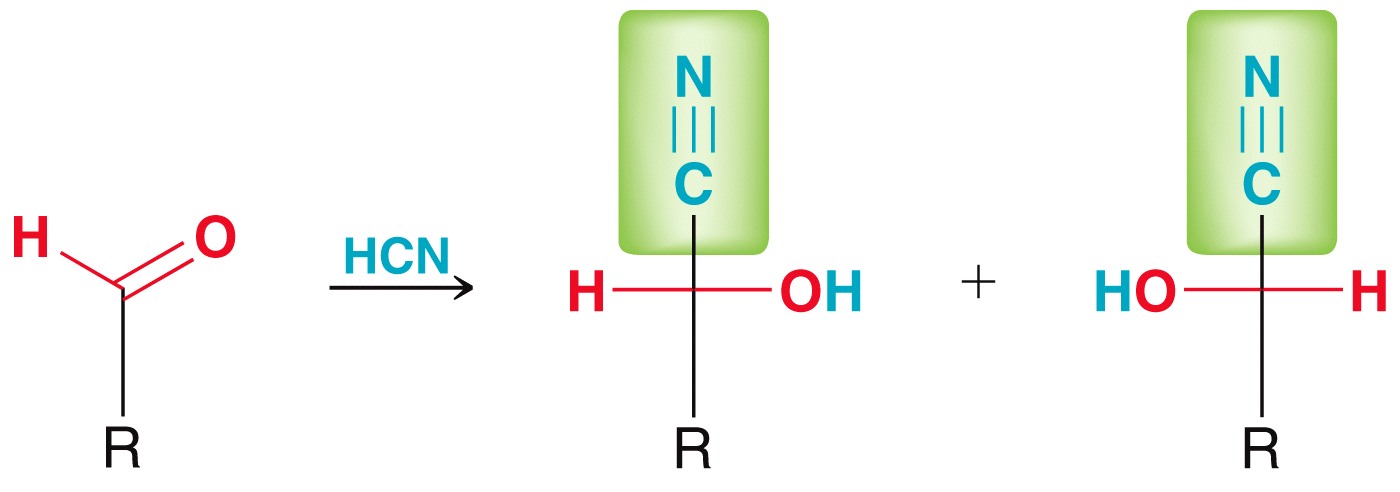 Mixture of 
stereoisomers
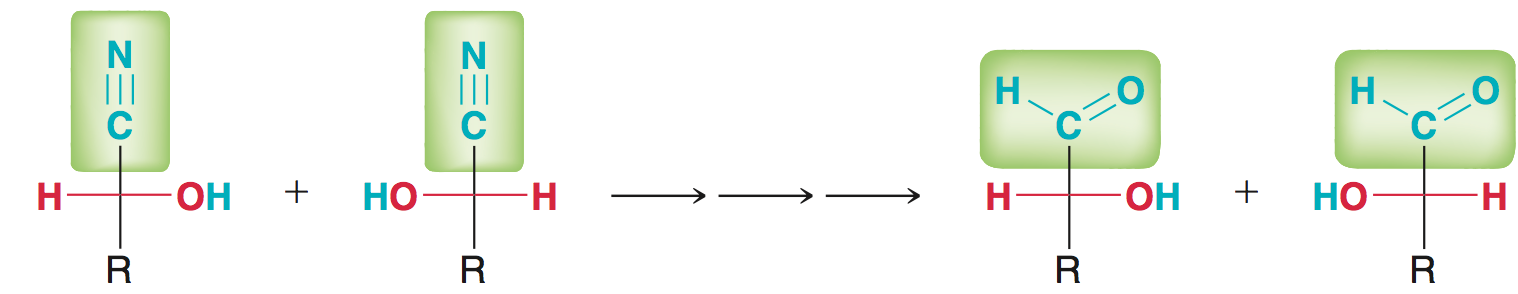 Copyright © 2017 John Wiley & Sons, Inc. All rights reserved.
24-31
Klein, Organic Chemistry 3e
24.6 Reactions of Monosaccharides
Overall, the Kiliani-Fischer synthesis lengthens the carbon chain of a sugar by 1 carbon:




The cyano group can be converted to an aldehyde in one step:
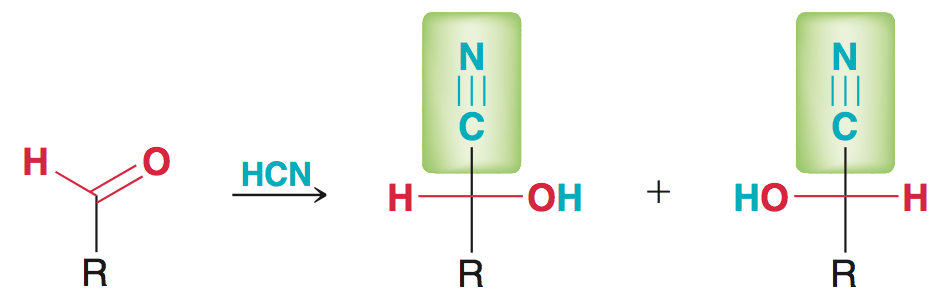 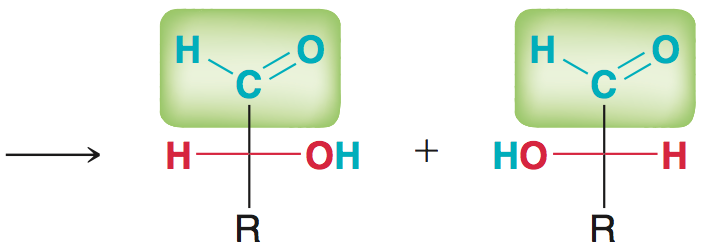 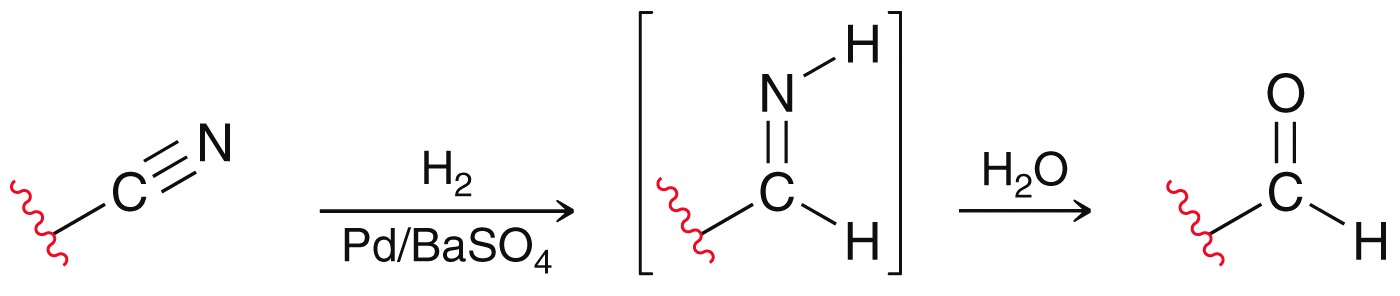 Copyright © 2017 John Wiley & Sons, Inc. All rights reserved.
24-32
Klein, Organic Chemistry 3e
24.6 Reactions of Monosaccharides
Example:








Practice with Conceptual Checkpoints 24.34 and 24.35
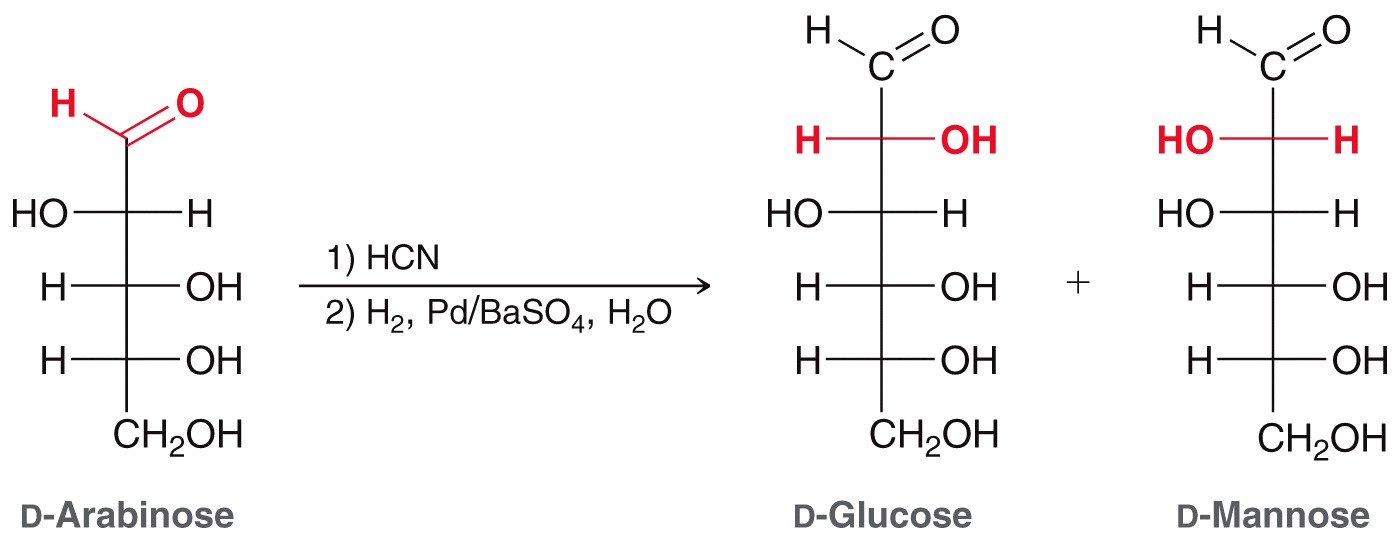 Copyright © 2017 John Wiley & Sons, Inc. All rights reserved.
24-33
Klein, Organic Chemistry 3e
24.6 Reactions of Monosaccharides
The Wohl degradation achieves the opposite of the Kiliani-Fischer synthesis; it shortens the carbon chain by 1 carbon:








This can be useful to characterize the structure of an aldose
Practice with conceptual checkpoints 24.36 – 24.38
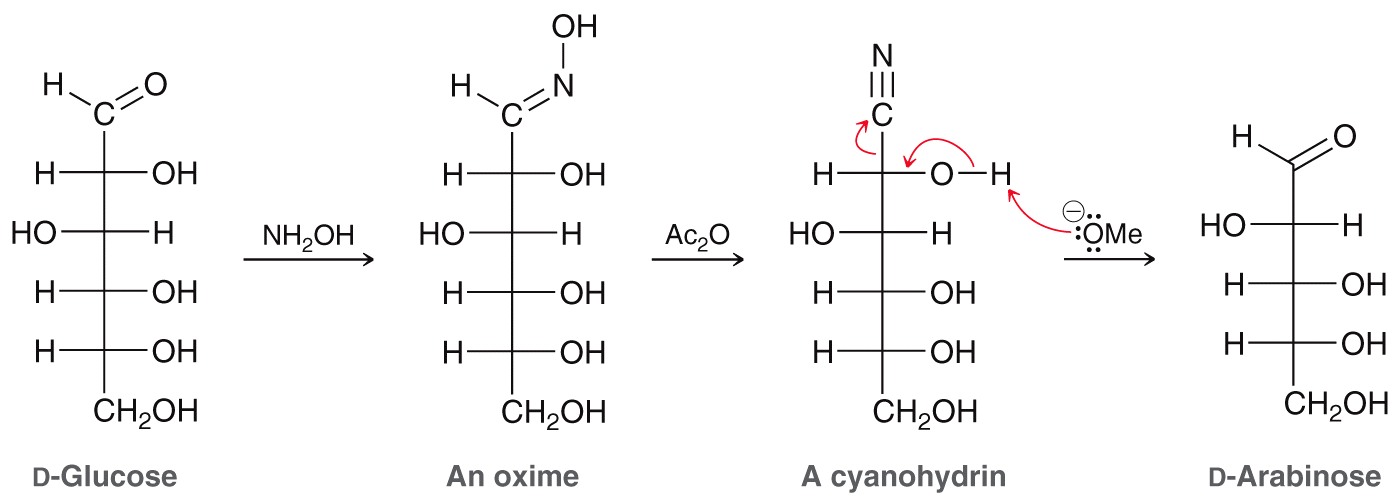 Copyright © 2017 John Wiley & Sons, Inc. All rights reserved.
24-34
Klein, Organic Chemistry 3e
24.7 Disaccharides
Disaccharides consist of two sugars, connected through a glycosidic linkage

Glycosidic oxygen connects
	C1 to C4, so this is a 1,4-
	disaccharide
	
	
Maltose is a reducing sugar

Practice with SkillBuilder 24.5
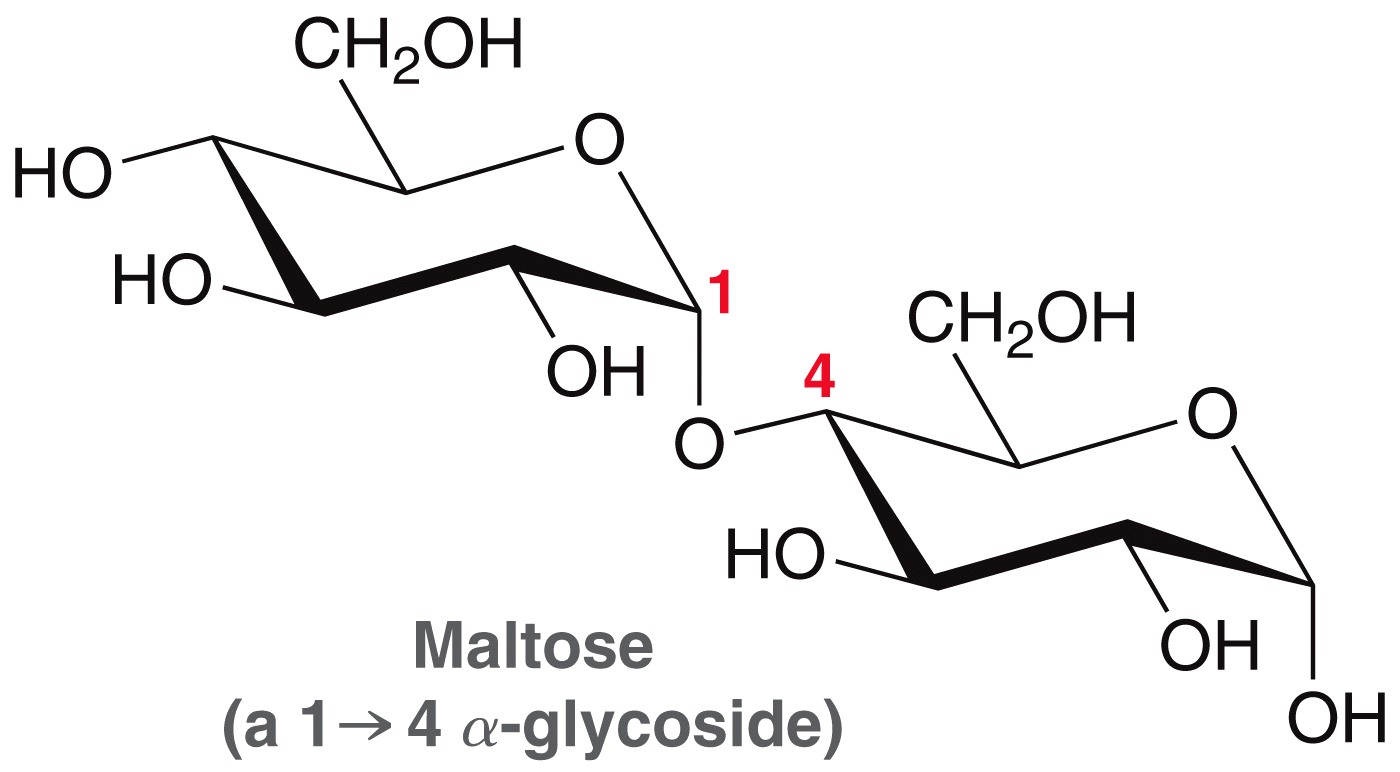 Hemiacetal @ anomeric 
carbon = reducing sugar
Copyright © 2017 John Wiley & Sons, Inc. All rights reserved.
24-35
Klein, Organic Chemistry 3e
24.7 Disaccharides
Cellubiose and Maltose only differ by the stereochemistry at the anomeric carbons:









Practice Conceptual Checkpoint 24.41
b glycoside
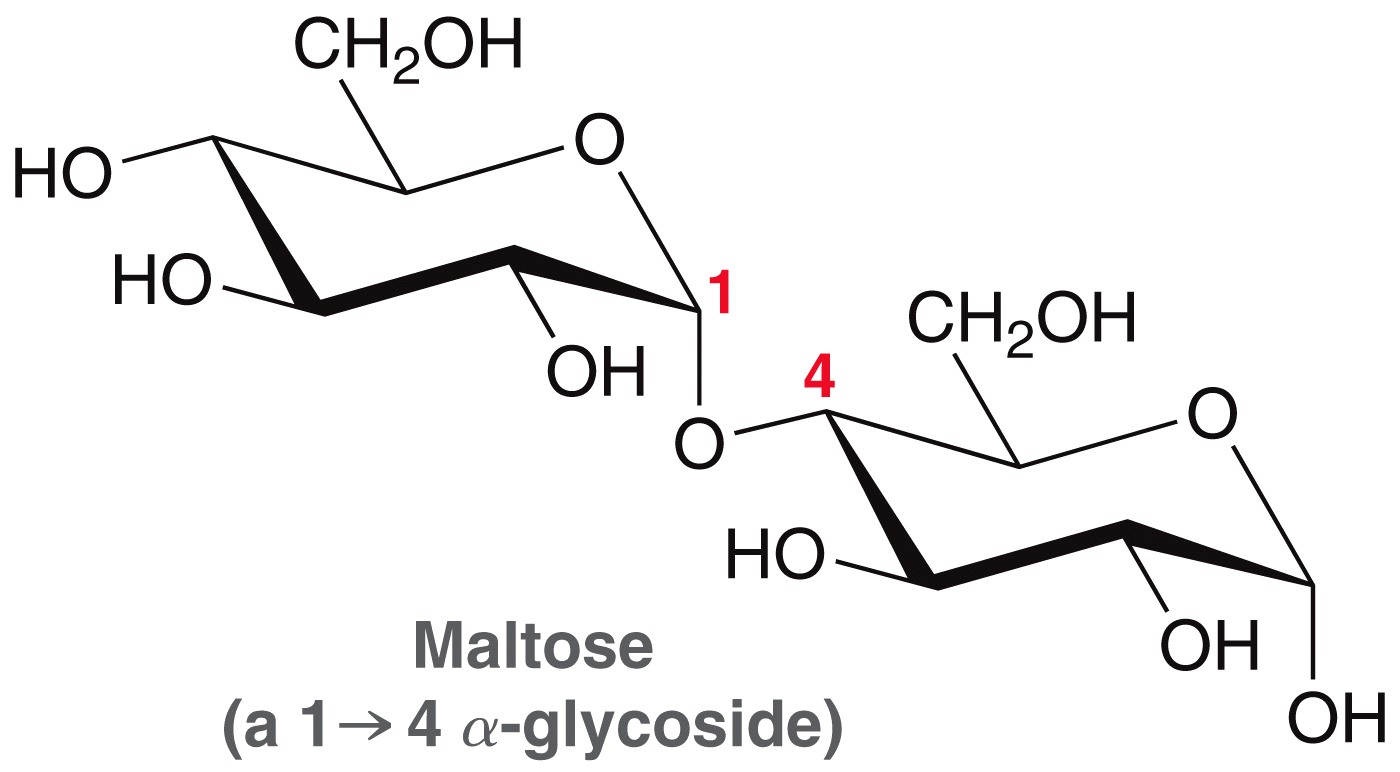 a glycoside
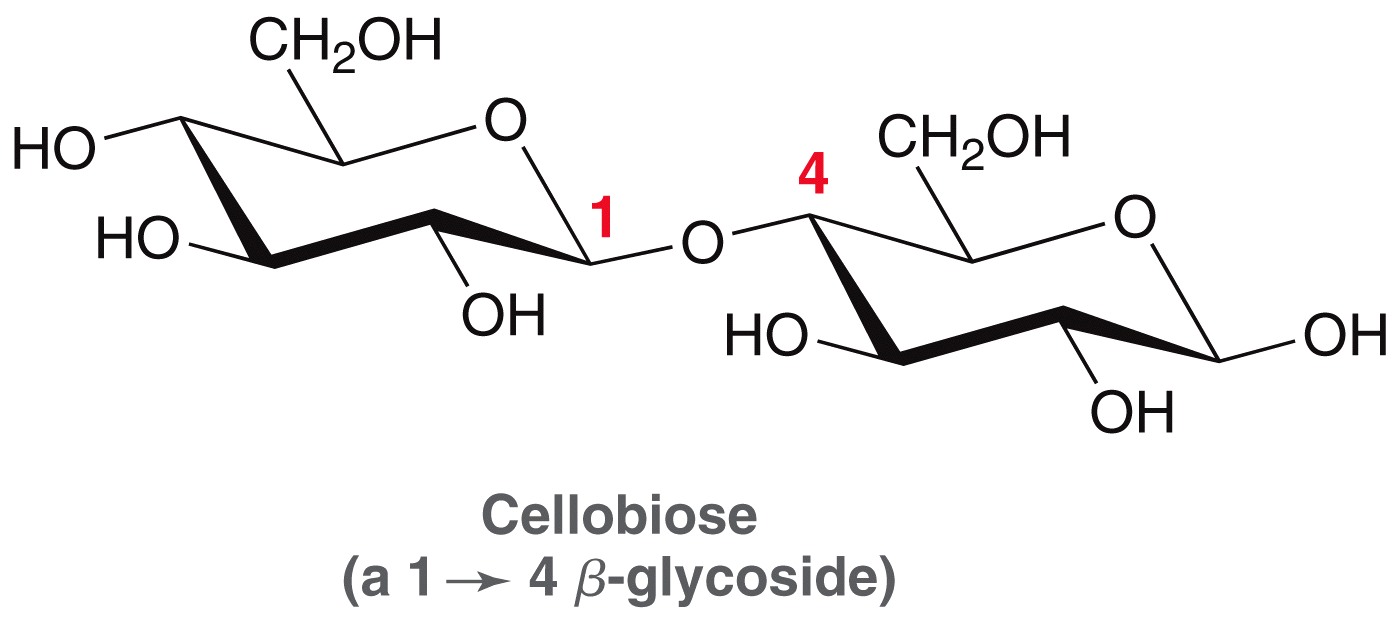 b pyranose
a pyranose
Copyright © 2017 John Wiley & Sons, Inc. All rights reserved.
24-36
Klein, Organic Chemistry 3e
24.7 Disaccharides
Lactose is also a disaccharide
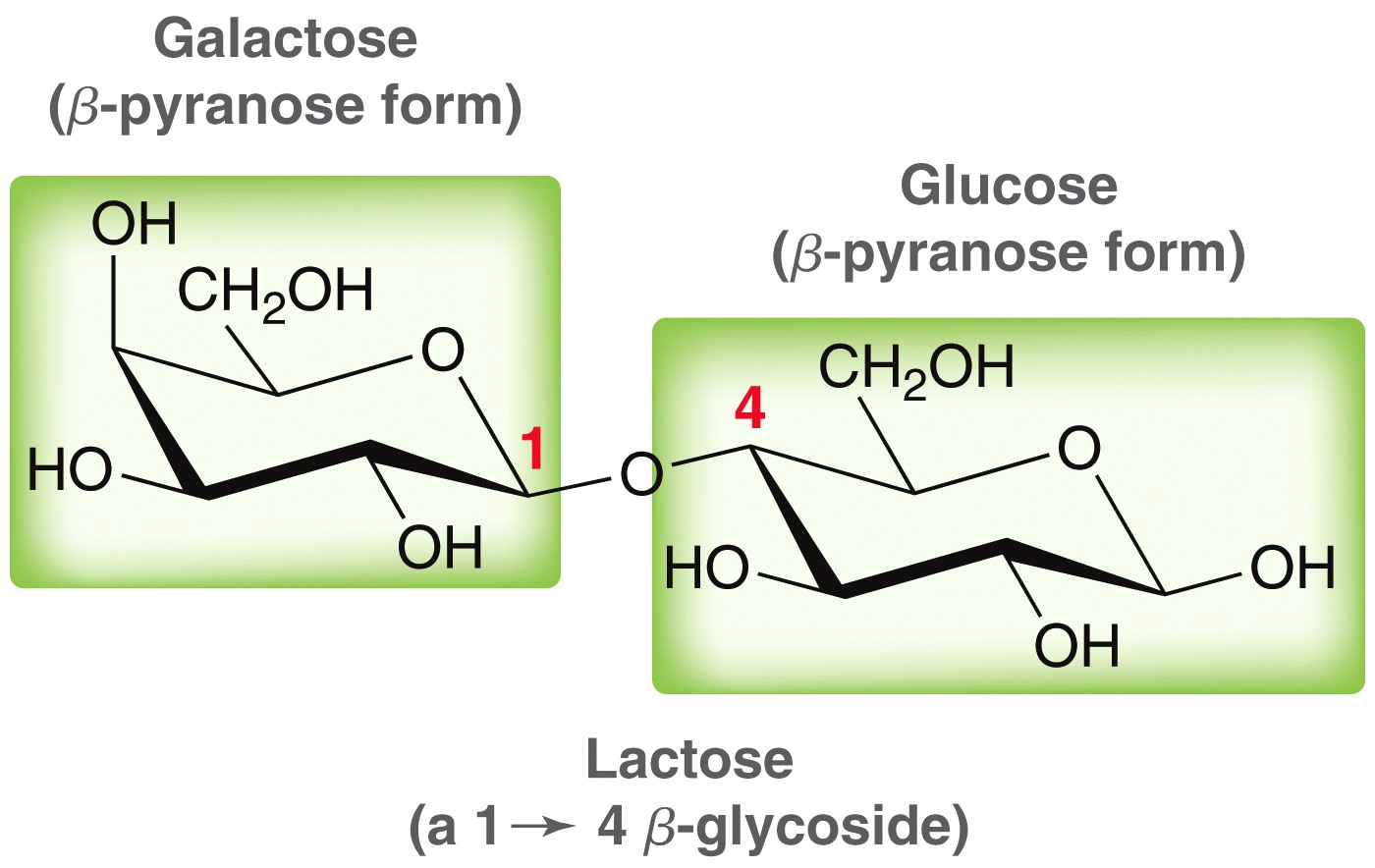 Copyright © 2017 John Wiley & Sons, Inc. All rights reserved.
24-37
Klein, Organic Chemistry 3e
24.7 Disaccharides
Sucrose (table sugar) is a disaccharide
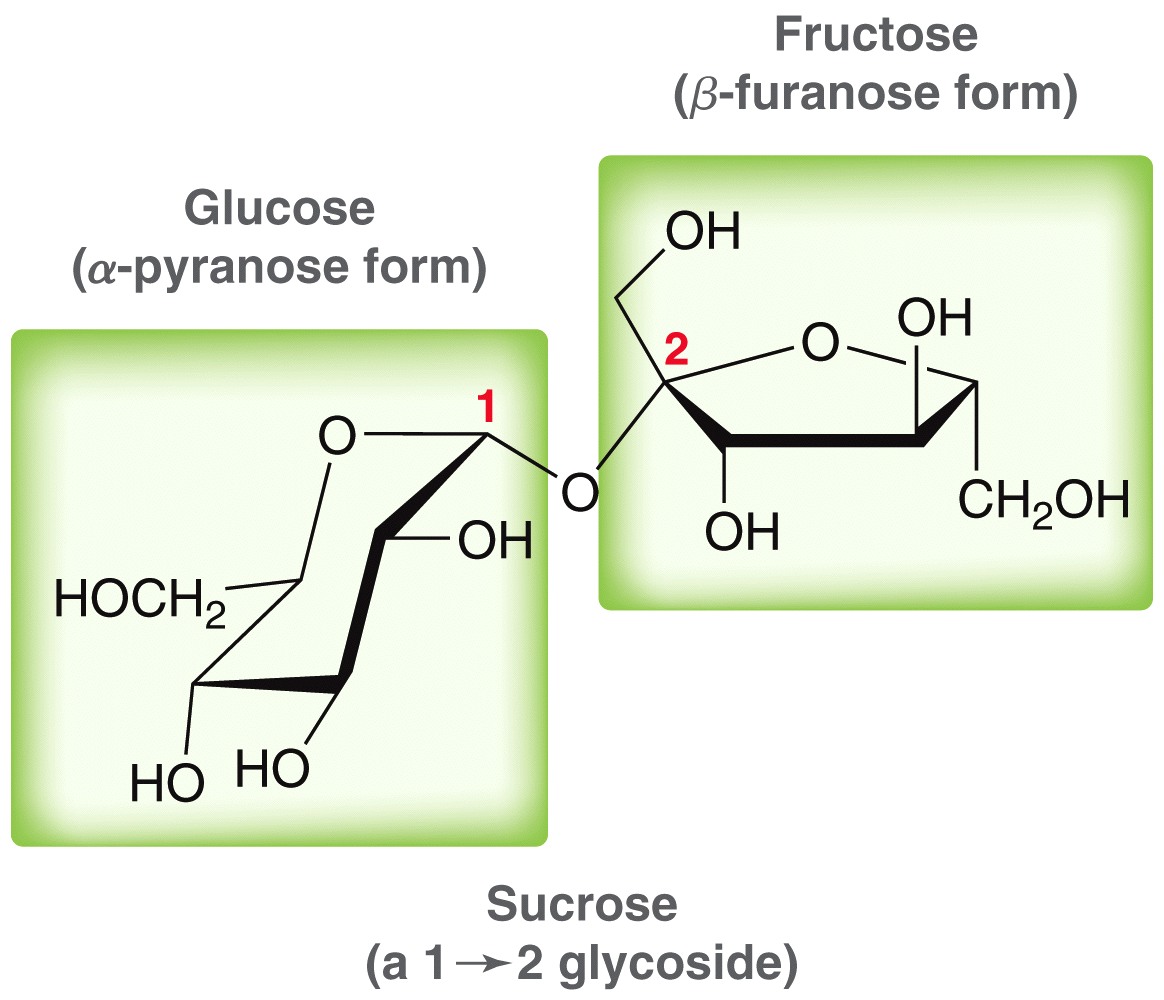 Honey bees can convert sucrose into a mixture of sucrose, fructose, and glucose

Sucrose is not a reducing sugar
Copyright © 2017 John Wiley & Sons, Inc. All rights reserved.
24-38
Klein, Organic Chemistry 3e
24.8 Polysaccharides
Cellulose is a polysaccharide containing 7000-12000 glucose units connected through b glycosidic bonds








Cellulose strands strongly H-bond with one another, giving wood and plant material its rigid structure
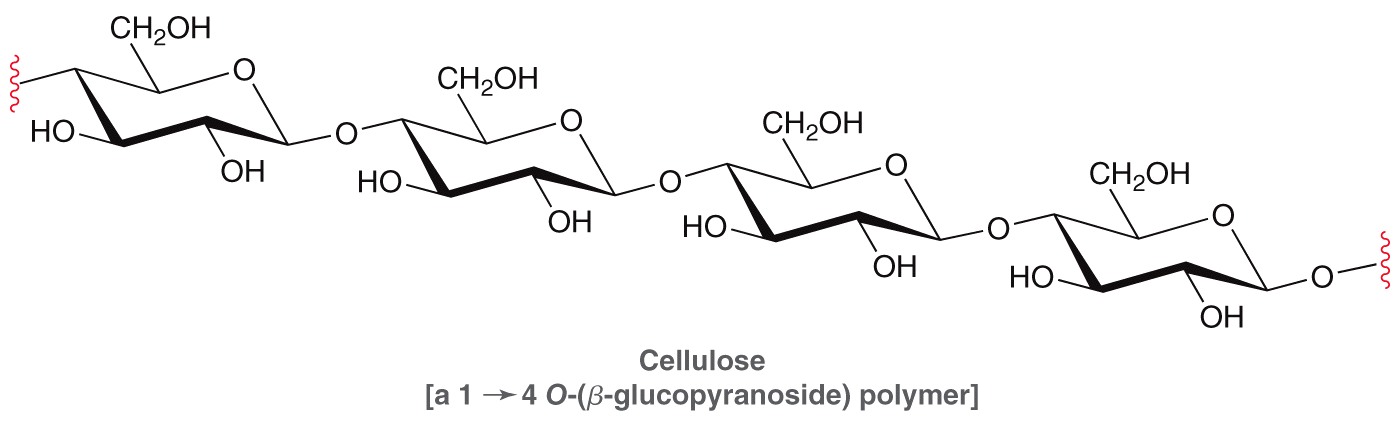 Copyright © 2017 John Wiley & Sons, Inc. All rights reserved.
24-39
Klein, Organic Chemistry 3e
24.8 Polysaccharides
Starch is also comprised of glucose units, connected by a glycosidic linkages
two components: amylose (20%) and amylopectin (80%)
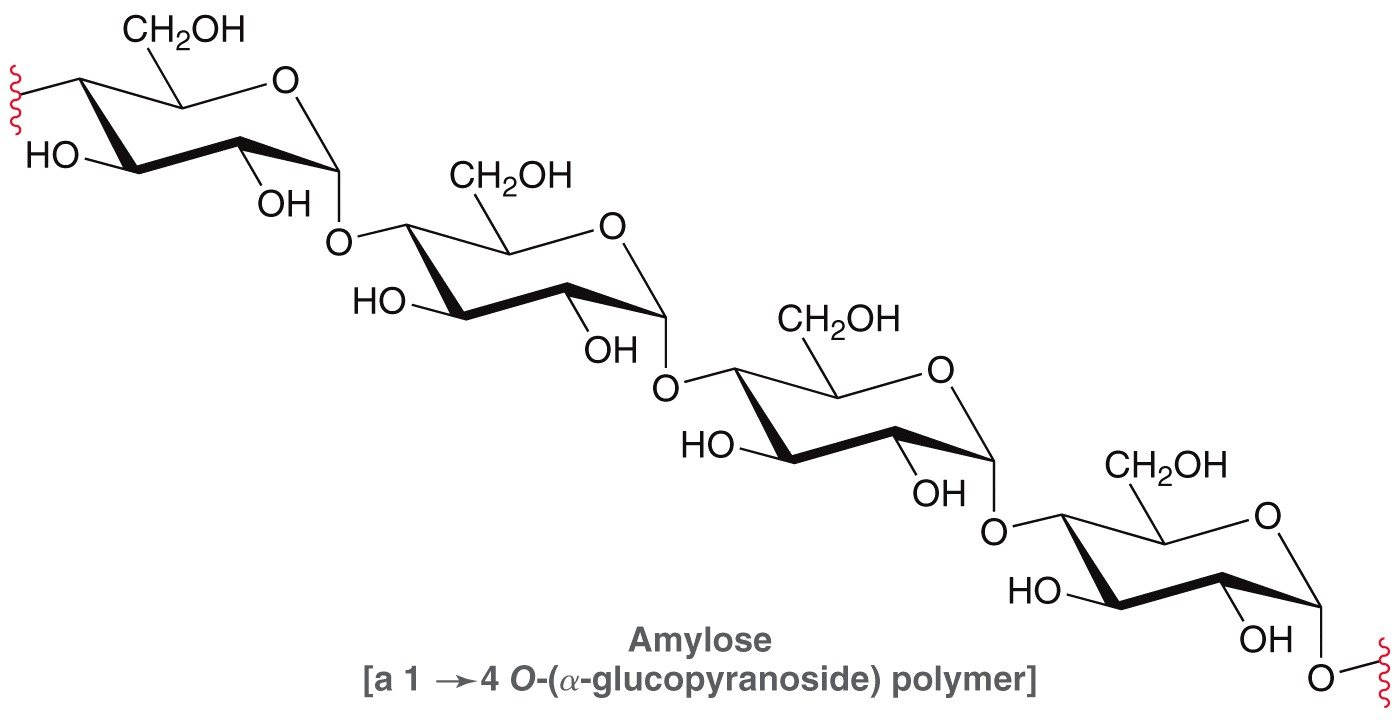 Copyright © 2017 John Wiley & Sons, Inc. All rights reserved.
24-40
Klein, Organic Chemistry 3e
24.8 Polysaccharides
Amylopectin has glycosidic branches off of C6
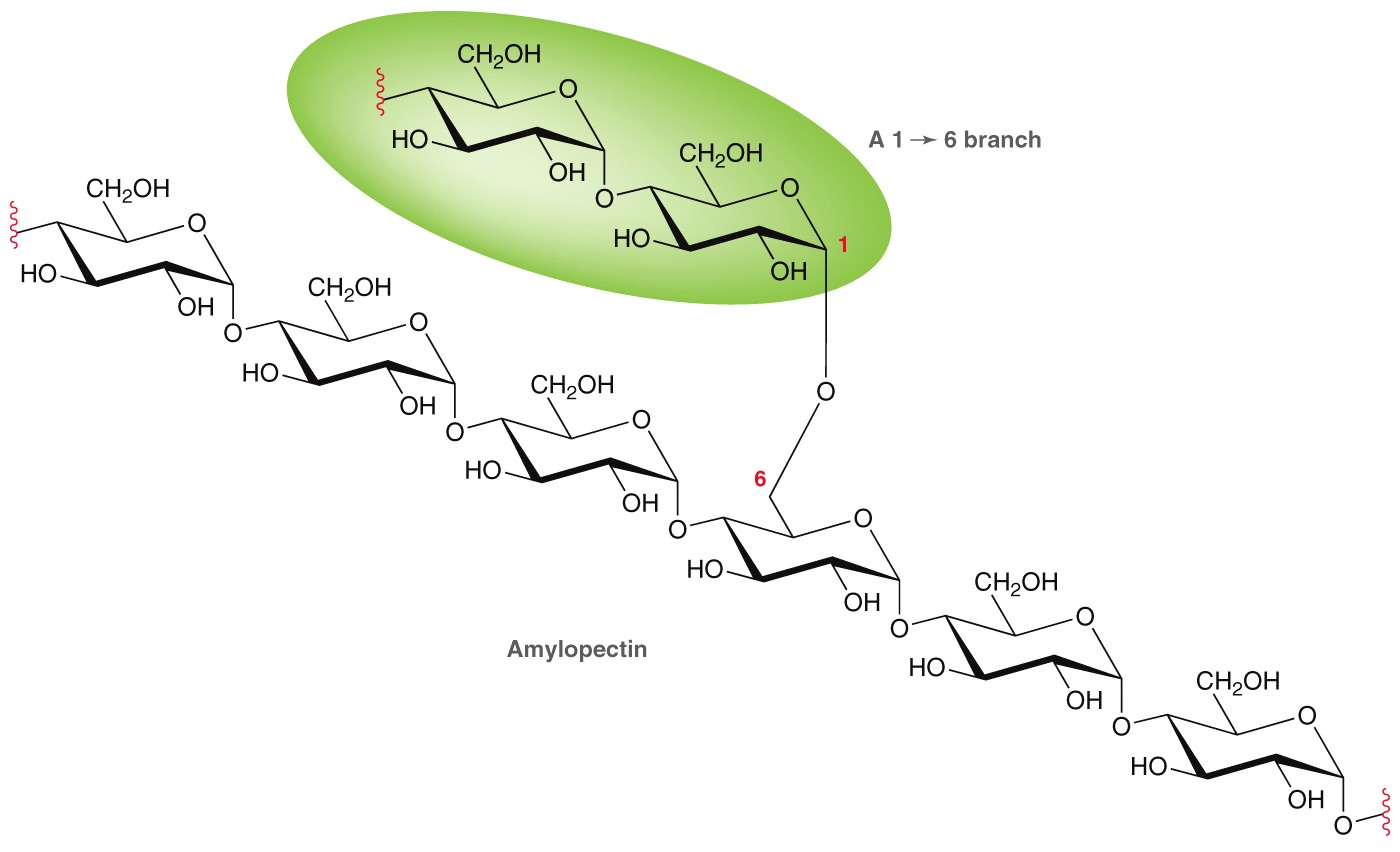 Copyright © 2017 John Wiley & Sons, Inc. All rights reserved.
24-41
Klein, Organic Chemistry 3e
24.9 Amino Sugars
Amino sugars like glucosamine are important biomolecules
Acetylated glucosamine forms an important polysaccharide called chitin
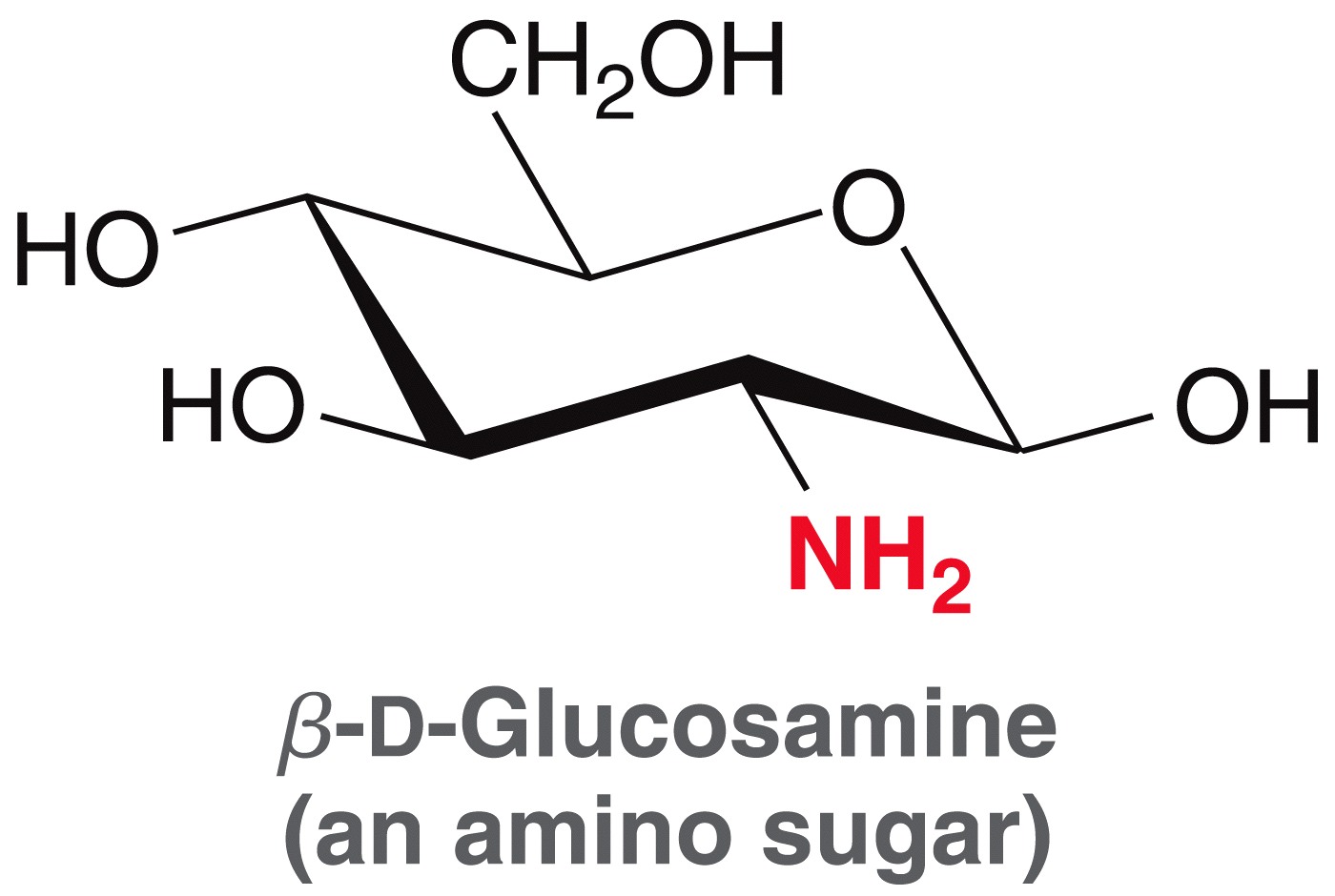 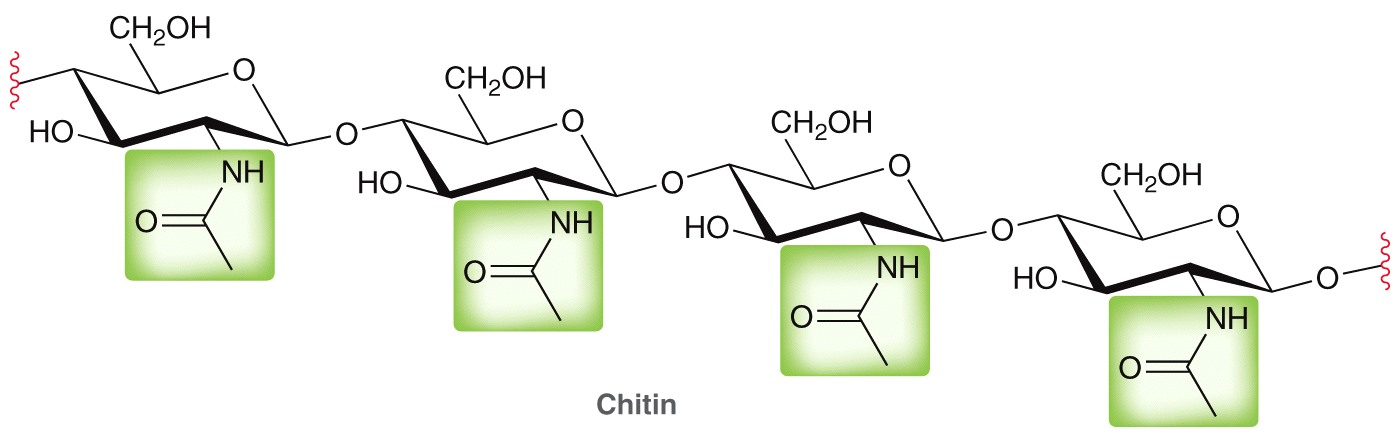 Copyright © 2017 John Wiley & Sons, Inc. All rights reserved.
24-42
Klein, Organic Chemistry 3e
24.9 Amino Sugars
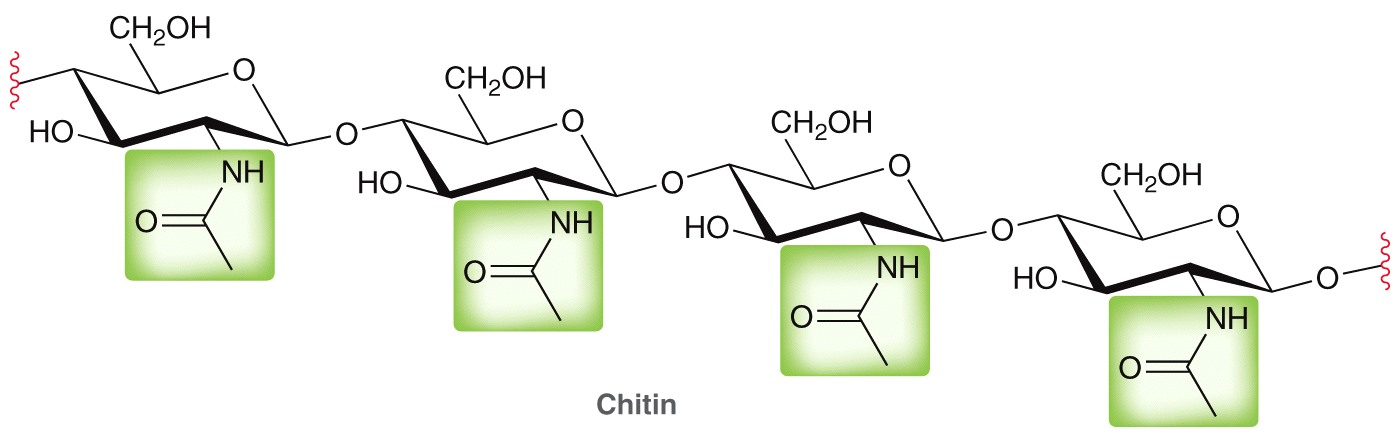 The N-acyl group allow for even stronger H-bonding between neighboring chains than cellulose

Chitin is used in insect and arthropod exoskeletons.
Copyright © 2017 John Wiley & Sons, Inc. All rights reserved.
24-43
Klein, Organic Chemistry 3e
24.10 N-Glycosides
N-glycosides are formed by reaction with an amine under acidic conditions:







The nitrogenous base pairs in DNA are connected to the deoxyribose units via N-glycosidic linkages, forming a nucleoside
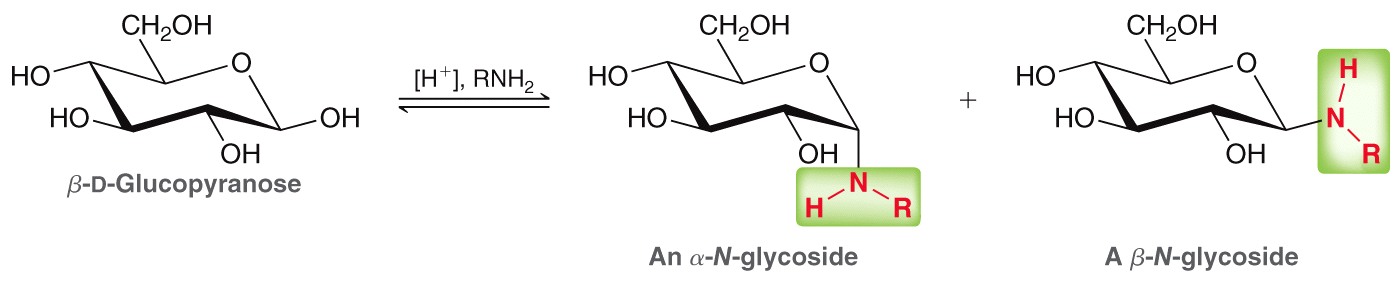 Copyright © 2017 John Wiley & Sons, Inc. All rights reserved.
24-44
Klein, Organic Chemistry 3e
24.10 N-Glycosides
Ribose forms ribonucleosides in RNA
Deoxyribose forms deoxyribonucleosides in DNA
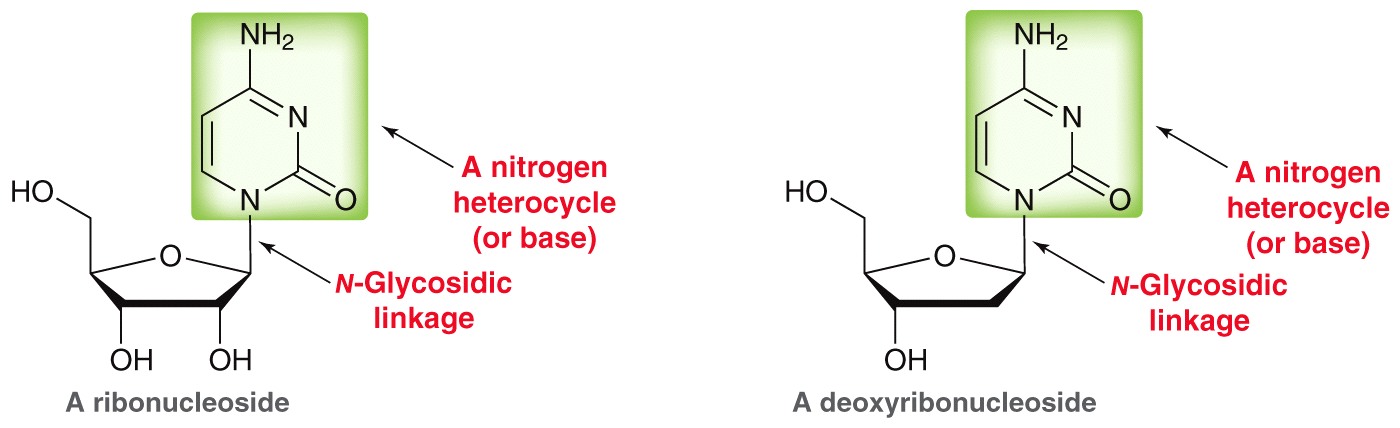 Copyright © 2017 John Wiley & Sons, Inc. All rights reserved.
24-45
Klein, Organic Chemistry 3e
24.10 N-Glycosides
There are 4 different heterocyclic amines that attach to deoxyribose, via N-glycosidic linkages, to form DNA nucleosides
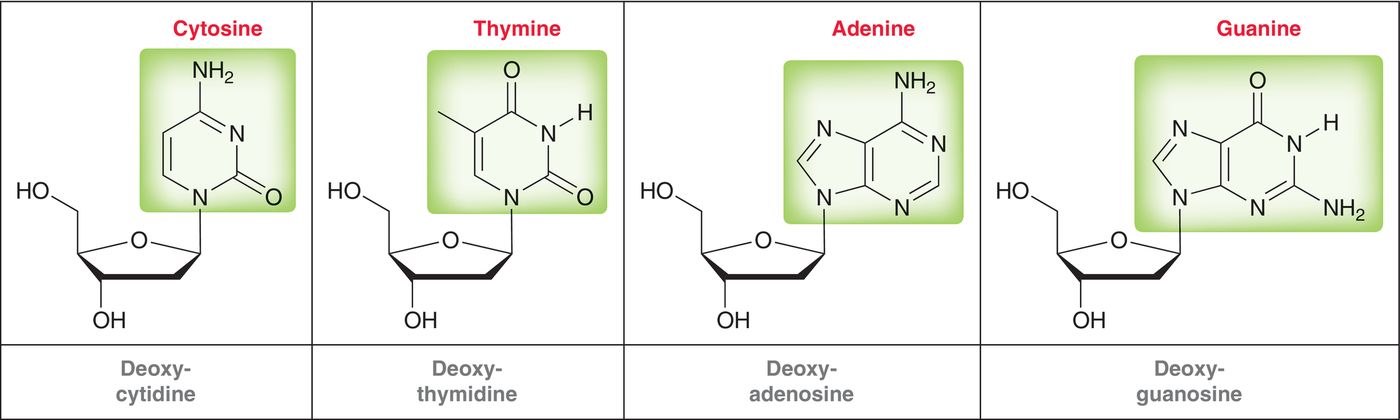 Copyright © 2017 John Wiley & Sons, Inc. All rights reserved.
24-46
Klein, Organic Chemistry 3e
24.10 N-Glycosides
In DNA, the nucleosides are attached to phosphate groups forming nucleotides
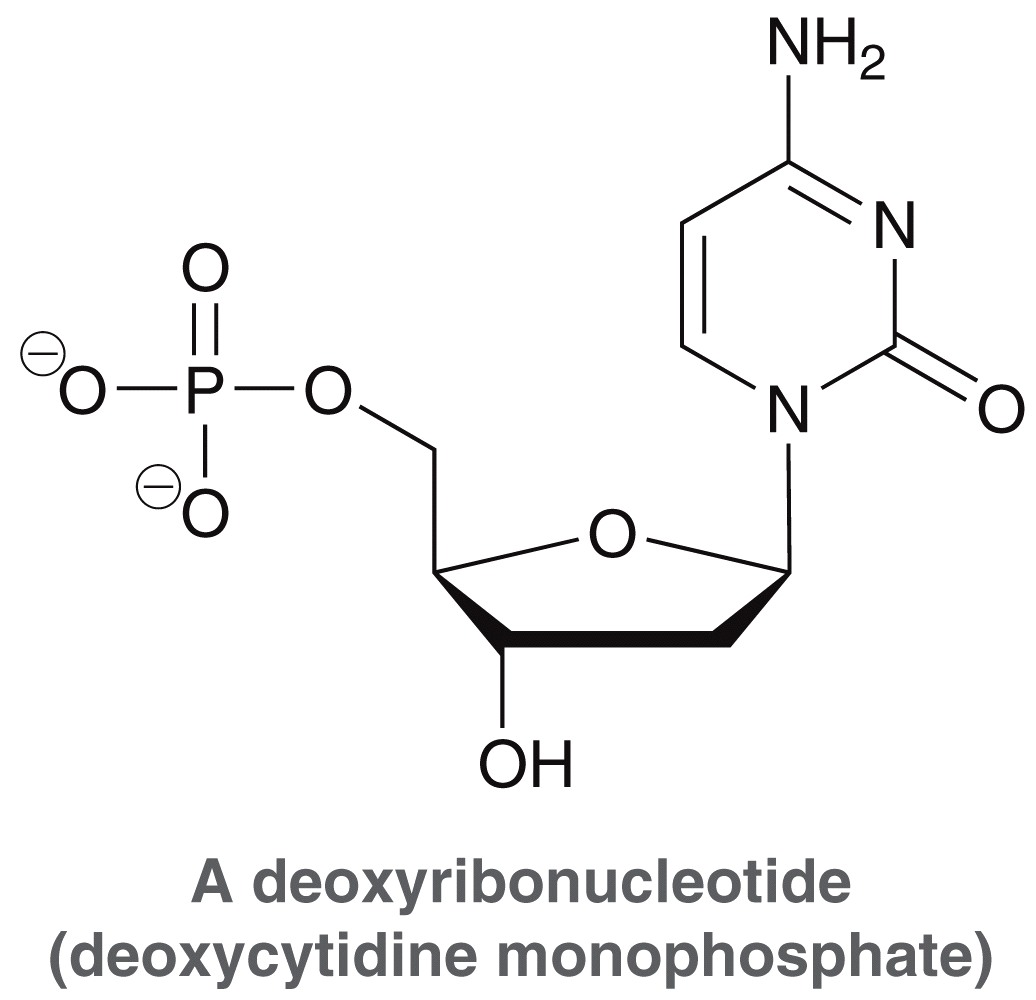 Copyright © 2017 John Wiley & Sons, Inc. All rights reserved.
24-47
Klein, Organic Chemistry 3e
24.10 N-Glycosides
The phosphate groups of the nucleotides are connected together to make the DNA strand or polynucleotide
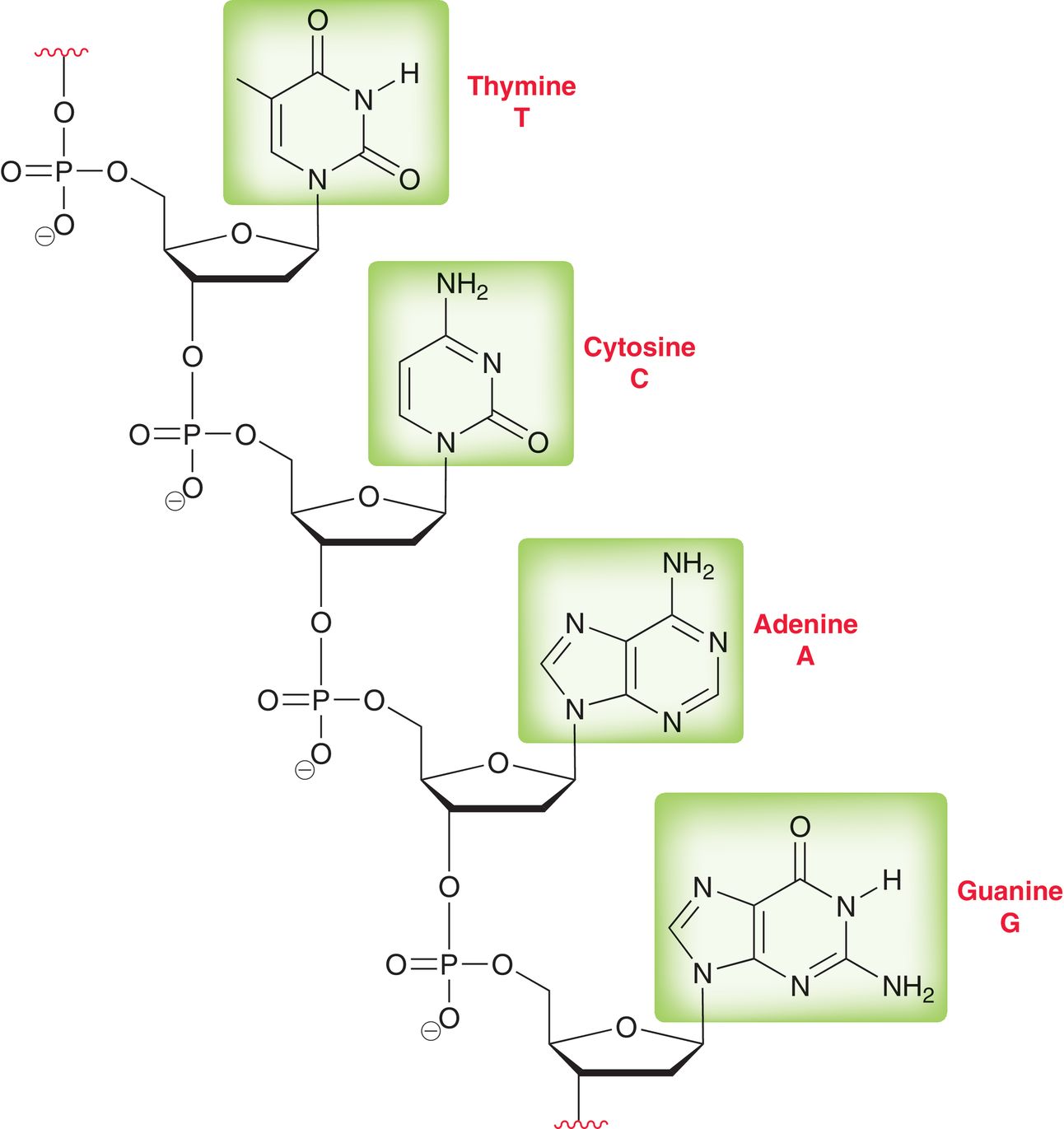 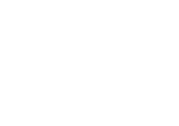 Copyright © 2017 John Wiley & Sons, Inc. All rights reserved.
24-48
Klein, Organic Chemistry 3e
24.10 N-Glycosides
The nucleotides in DNA can attract one another through H-bonding of the DNA base pairs
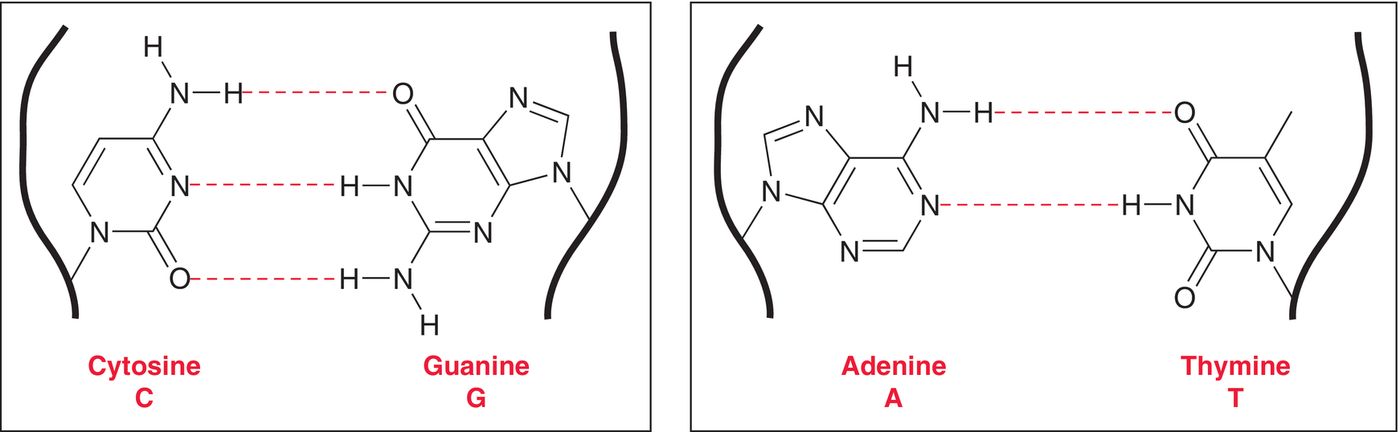 Copyright © 2017 John Wiley & Sons, Inc. All rights reserved.
24-49
Klein, Organic Chemistry 3e
24.10 N-Glycosides
RNA is structurally different from DNA 
The sugar in RNA is ribose. 
RNA contains uracil instead of thymine







RNA translates the information stored in DNA into working molecules (proteins and enzymes)
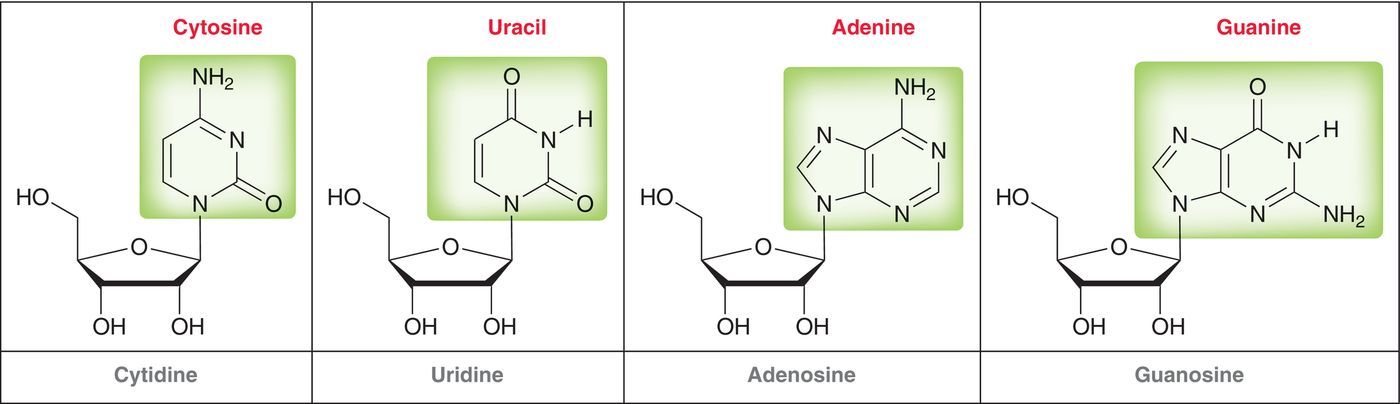 Copyright © 2017 John Wiley & Sons, Inc. All rights reserved.
24-50
Klein, Organic Chemistry 3e
24.10 N-Glycosides
RNA strand
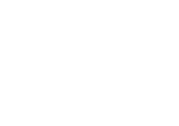 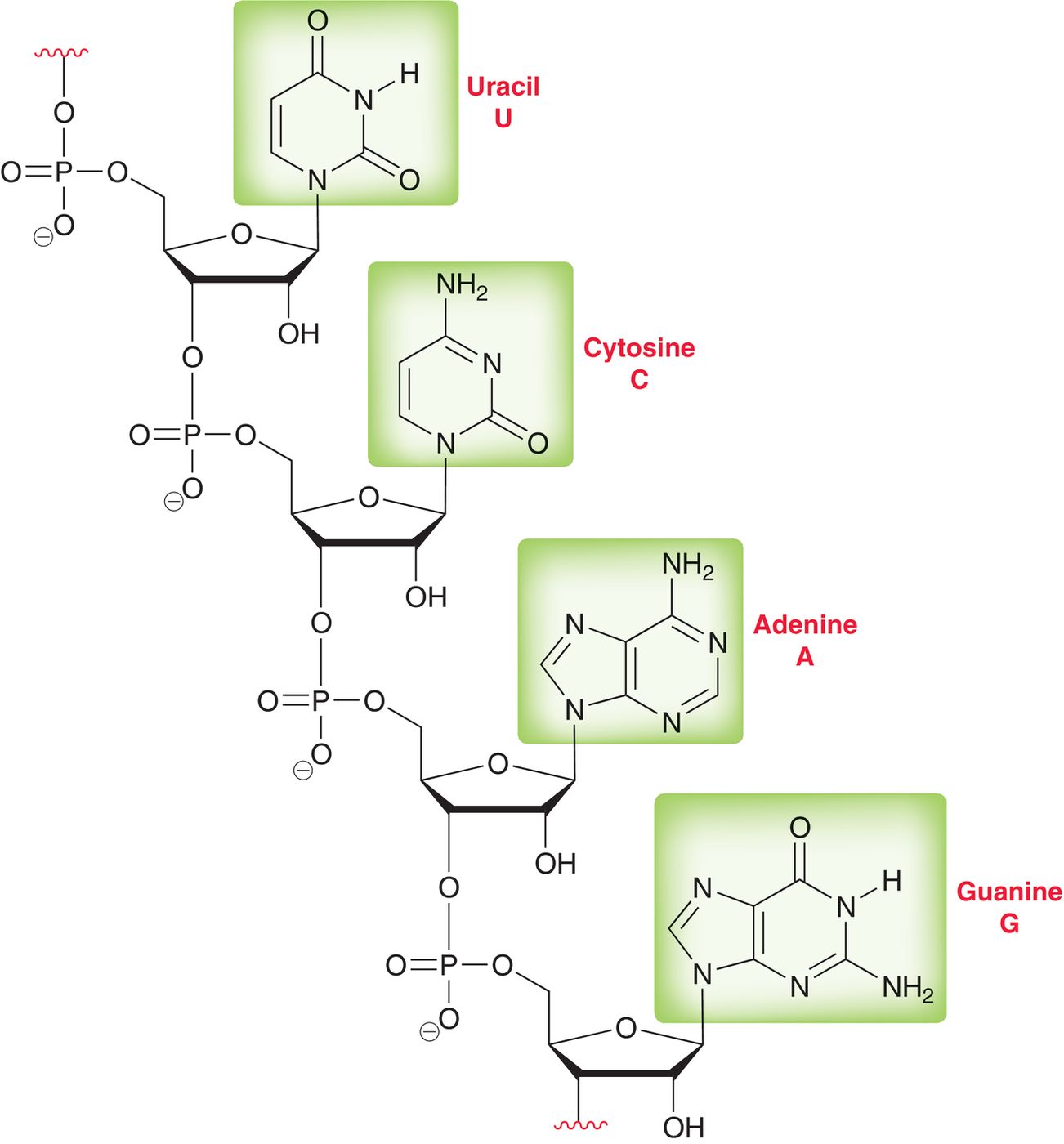 Copyright © 2017 John Wiley & Sons, Inc. All rights reserved.
24-51
Klein, Organic Chemistry 3e
Chapter 24 - Review of Reactions
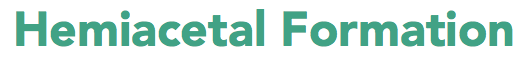 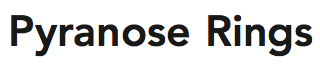 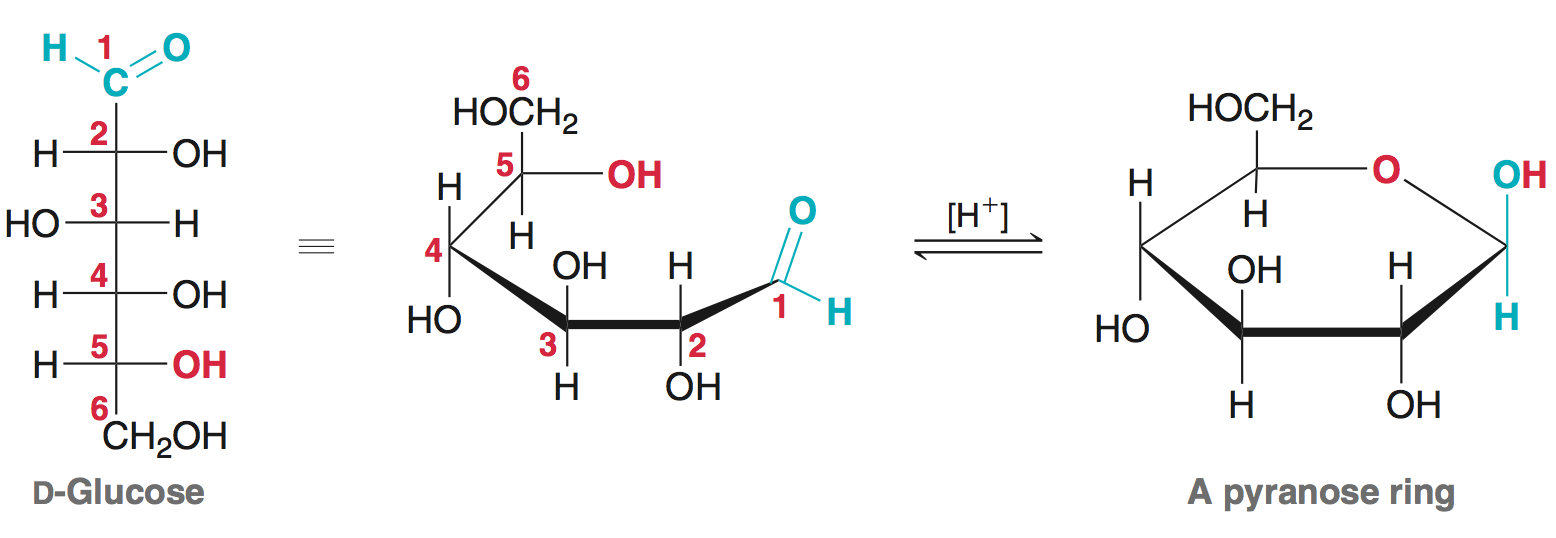 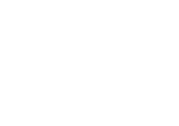 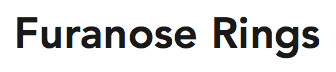 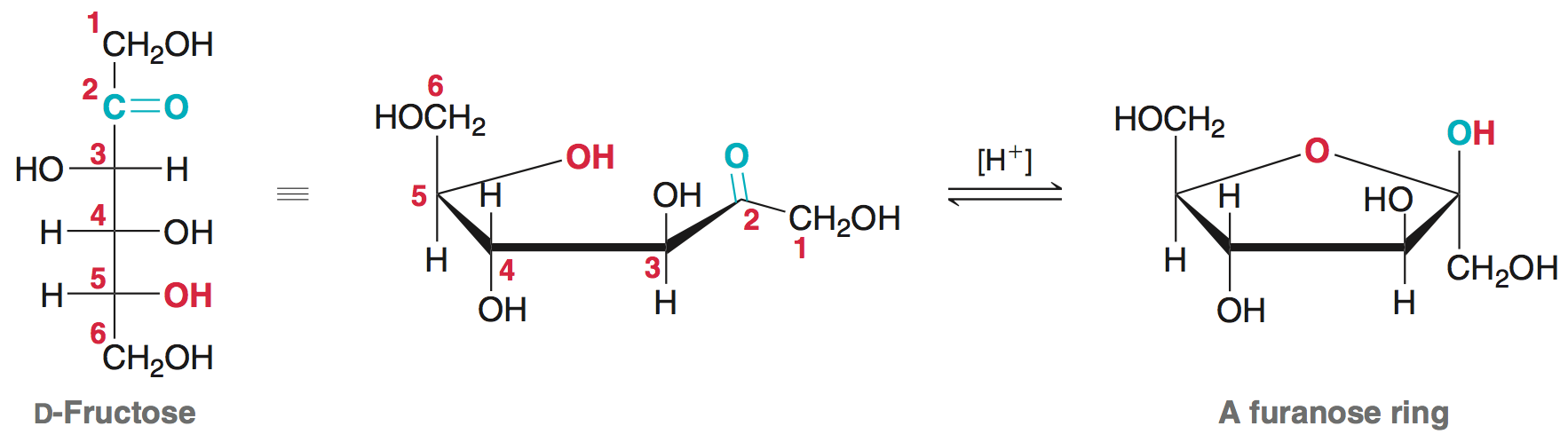 Copyright © 2017 John Wiley & Sons, Inc. All rights reserved.
24-52
Klein, Organic Chemistry 3e
Chapter 24 - Review of Reactions
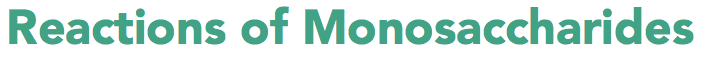 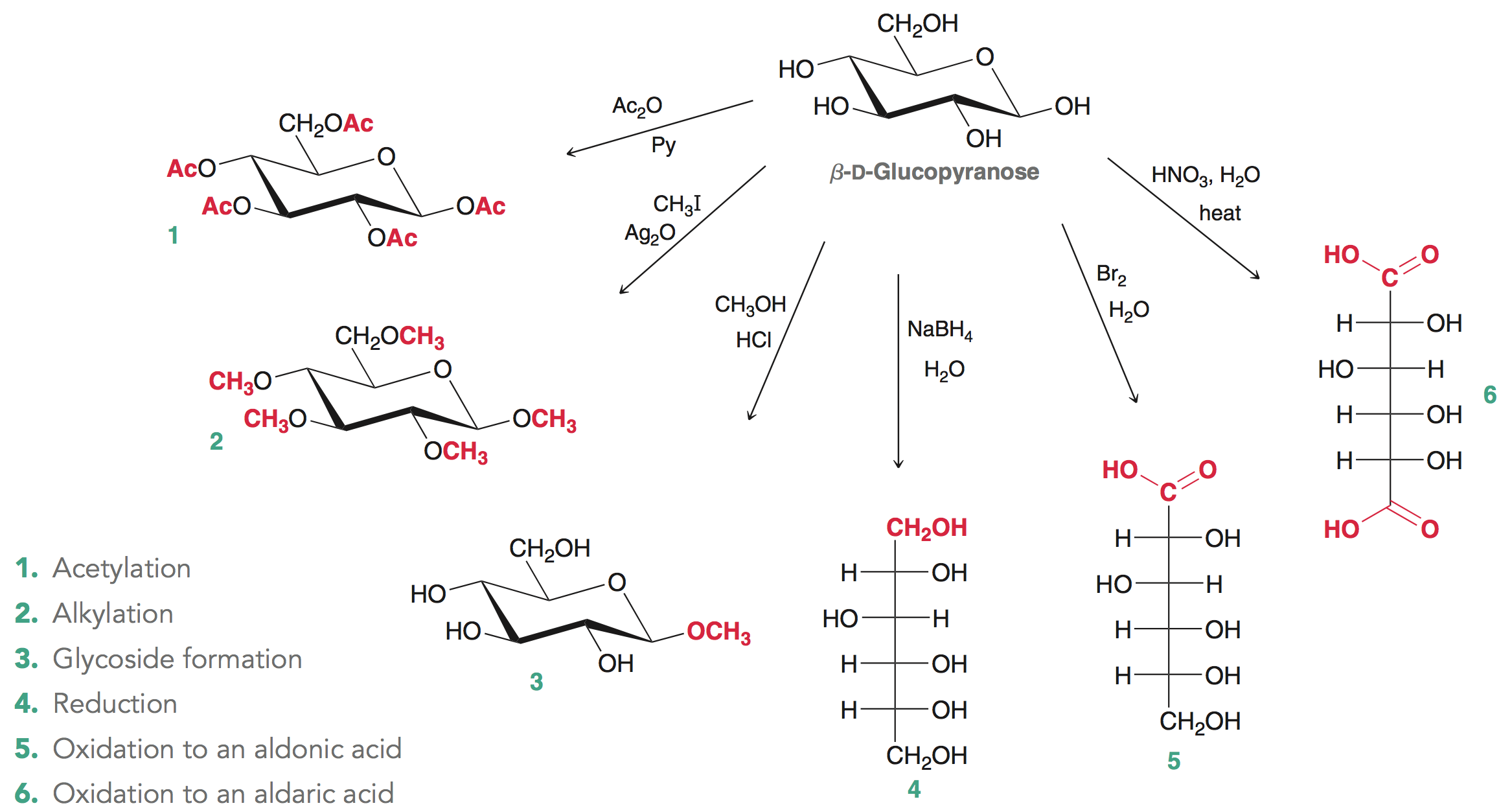 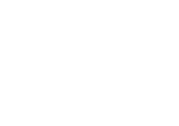 Copyright © 2017 John Wiley & Sons, Inc. All rights reserved.
24-53
Klein, Organic Chemistry 3e
Chapter 24 - Review of Reactions
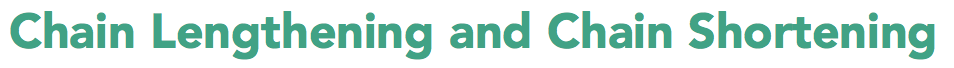 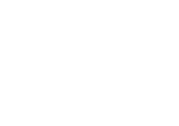 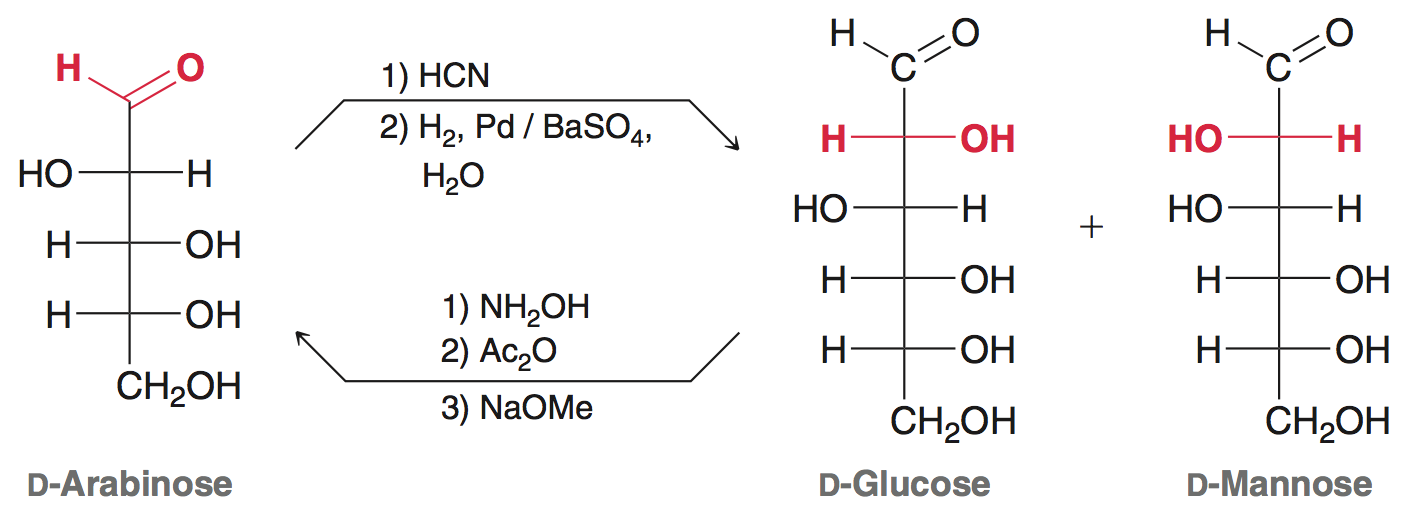 Copyright © 2017 John Wiley & Sons, Inc. All rights reserved.
24-54
Klein, Organic Chemistry 3e